شرکت معماری و دکوراسیون داخلی شرما
طراحی و اجرای تخصصی پروژه های لوکس معماری و معماری داخلی
1
طراحی و مطالعات نقشه های معماری، سازه، برق و مکانیک
2
طراحی و اجرای پروژه های ساختمانی از صفر تا صد
3
طراحی نمای ساختمان، محوطه سازی، مشاعات و روف گاردن
4
MarjanA
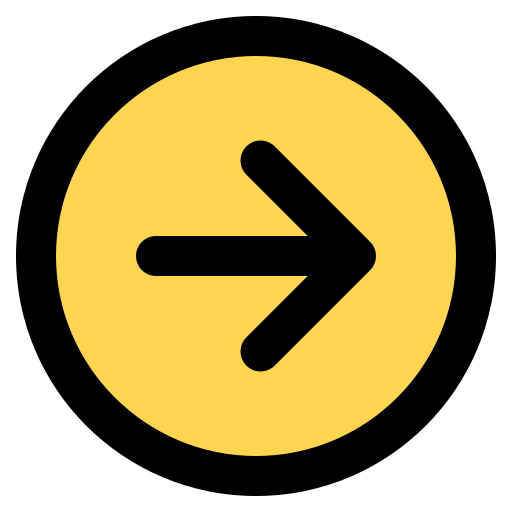 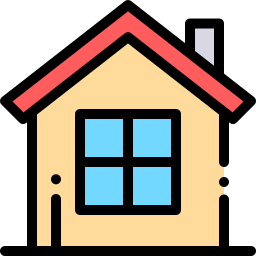 دکوراسیون خانه
خانه یک حریم شخصی محسوب میشود و بعد از یک روز کاری پر فشار و تنش این انتظار میرود که انتظار داریم خانه ای داشته باشیم که بتوانیم در آن انرژی از دست رفته خود را بدست آورده و آرامش بگیریم و این موضوع پایه ی اصلی در طراحی دکوراسیون داخلی خانه محسوب میشود .
پروژه های مسکونی
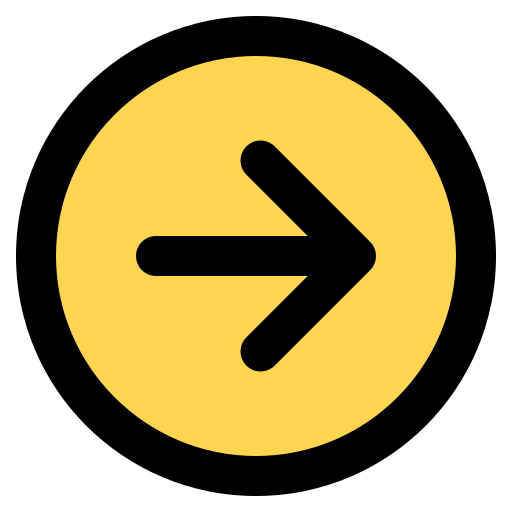 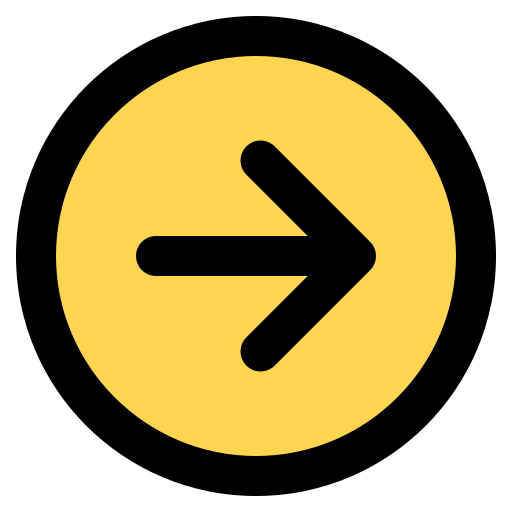 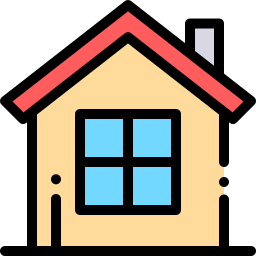 دکوراسیون خانه
اجرای دکوراسیون خانه در جنت آباد
طراحی دکوراسیون خانه در سعادت آباد
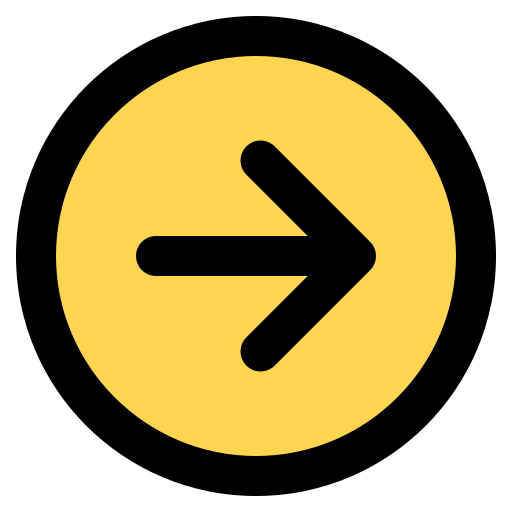 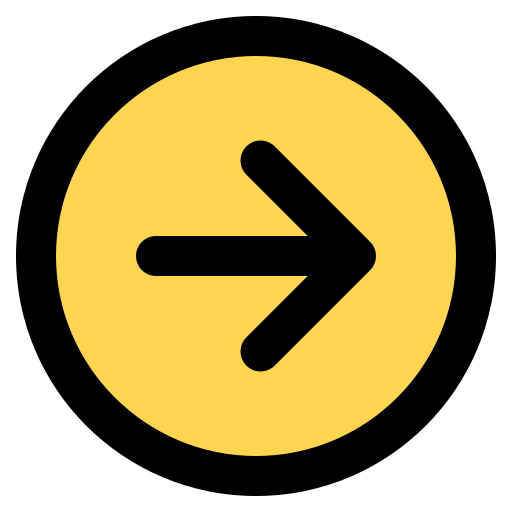 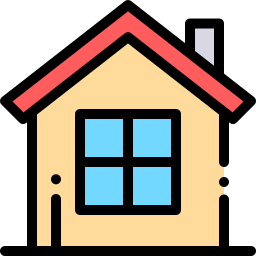 دکوراسیون اداری-اتاق مدیریت
اتاق مدیریت در واقع همانطور که از نام آن مشخص است اتاقی است که میز و وسایل مربوط به مدیریت قرار دارد . اصولا دکوراسیون داخلی این اتاق نسبت به دیگر فضاها لوکس تر و با شکوه تر است تا به خوبی اقتدار و شکوه مدیریت به دیگران القا شود .
اتاق مدیریت
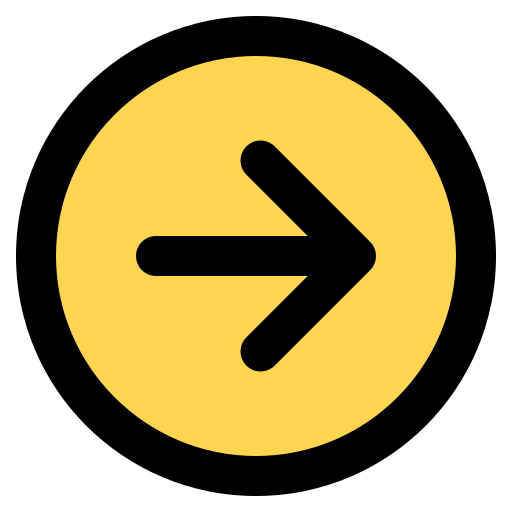 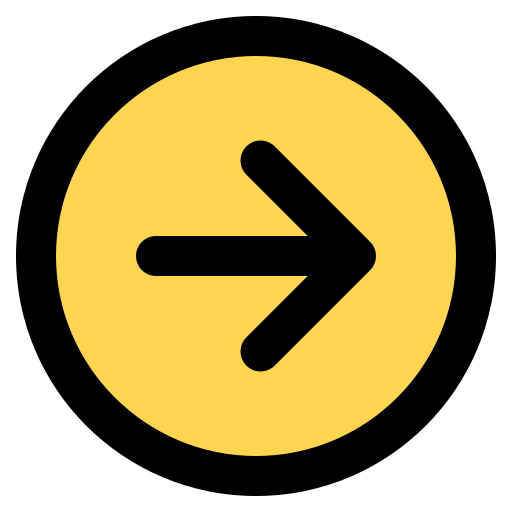 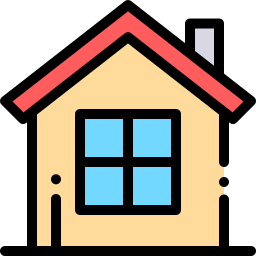 دکوراسیون اداری-اتاق جلسه
اتاق جلسه نیز فضایی است که در آن مبلمان محدود به میزی بزرگ و صندلی هایی زیاد برای نشستن و یا مبلمان و میزی در میان به همین منظور می باشد . در واقع کاربرد این اتاق همانطور که مشخص است برای جلسه گذاشتن میان کارمندان و مدیران و مشورت و هماهنگی کارها می باشد .
اتاق جلسه
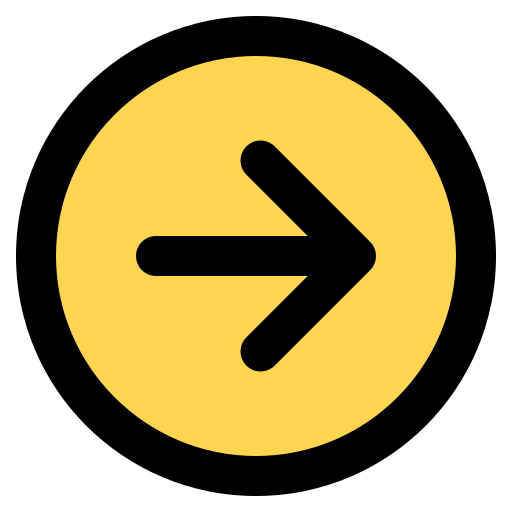 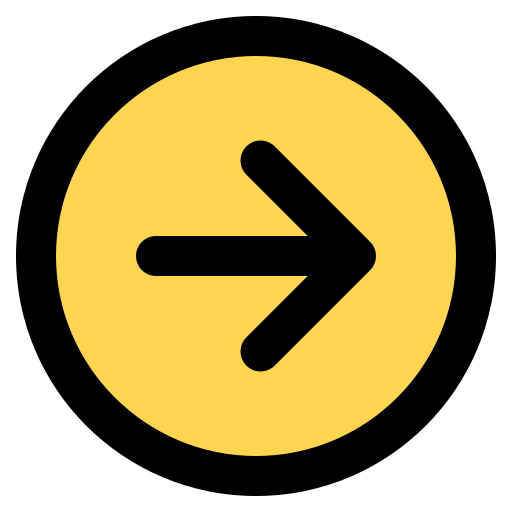 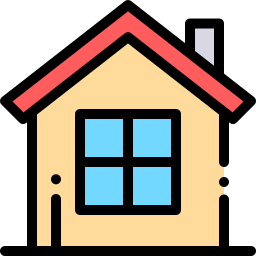 دکوراسیون خانه
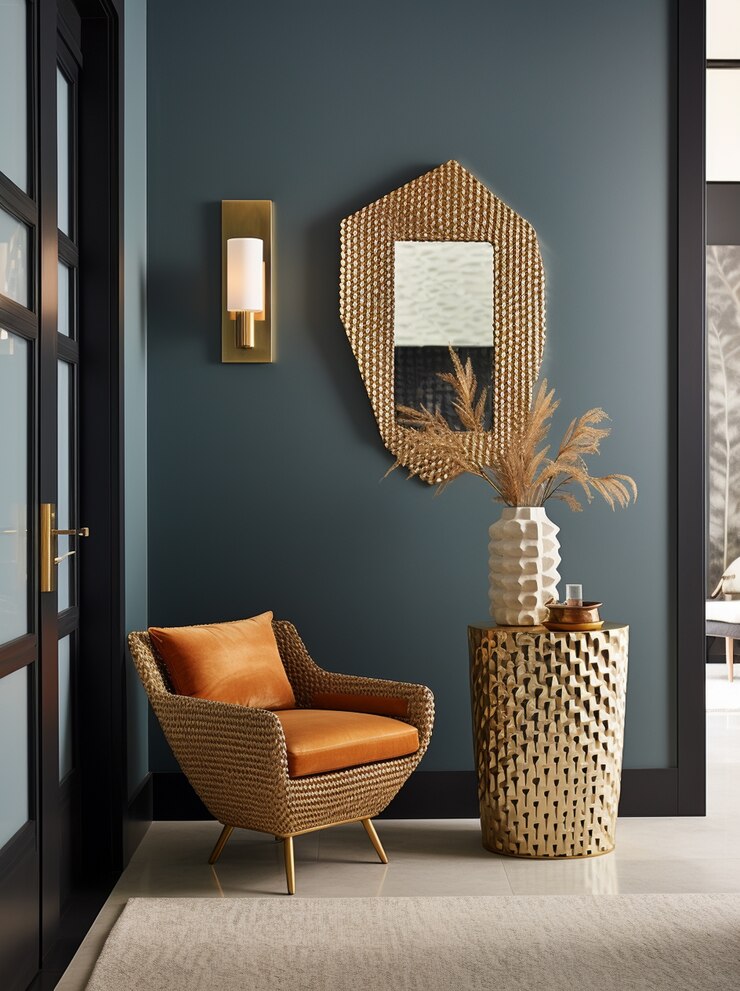 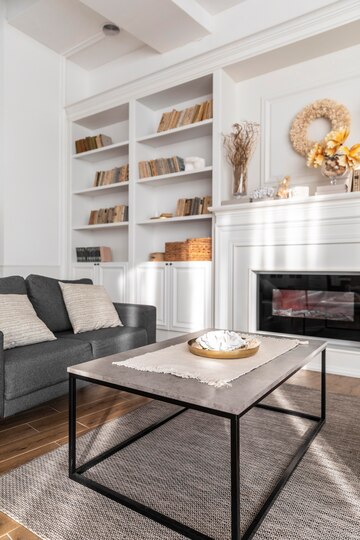 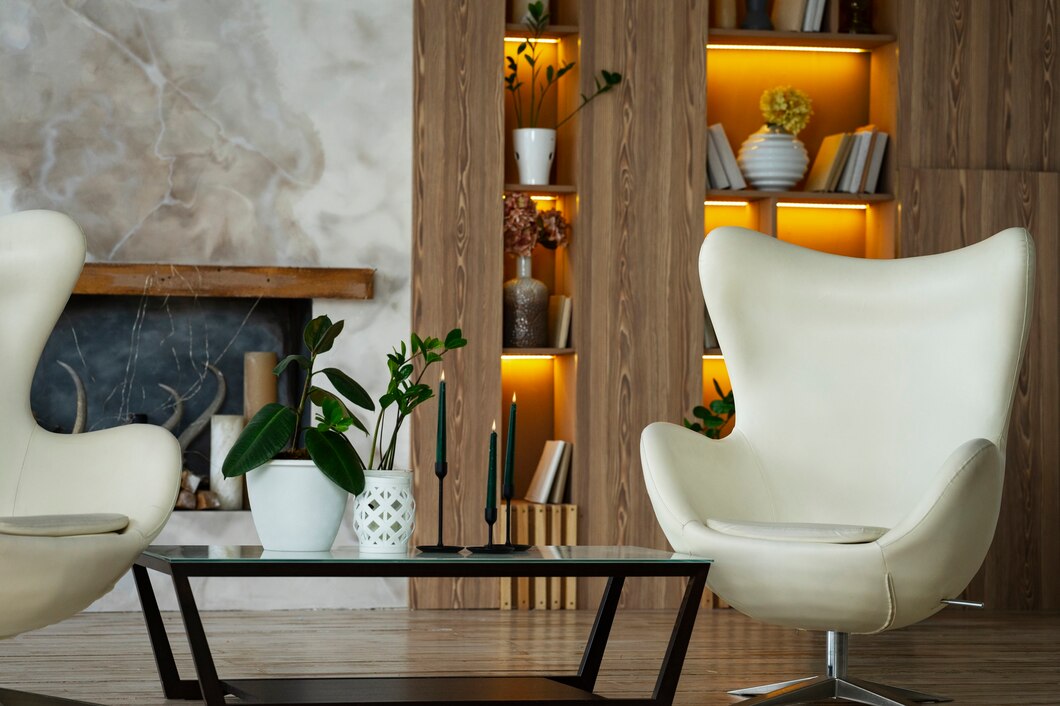 دکوراسیون 2
دکوراسیون 3
دکوراسیون 1
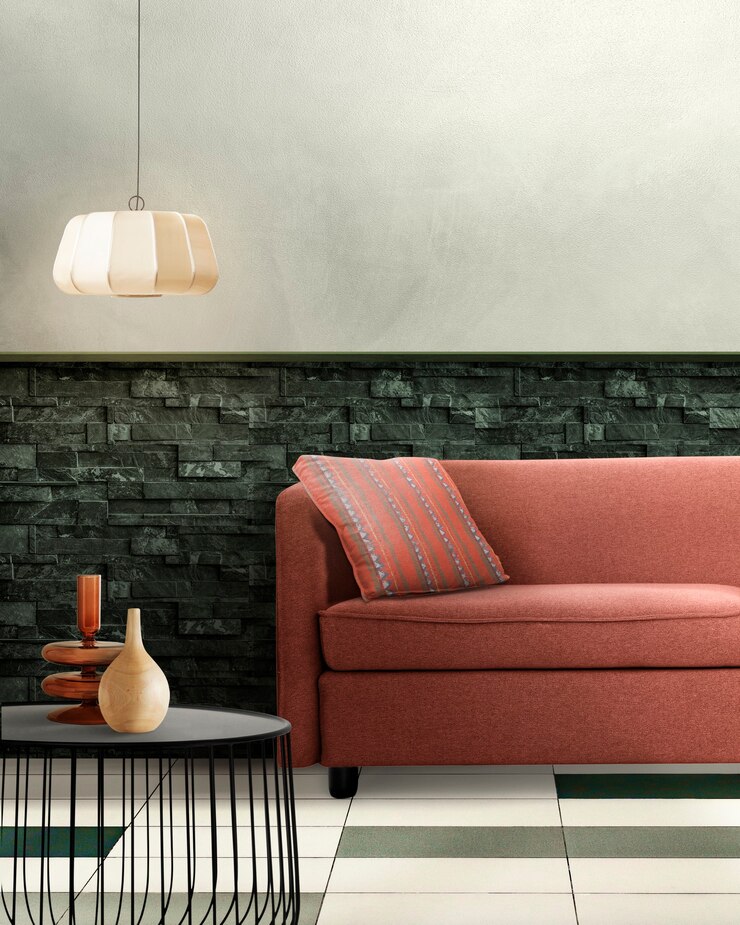 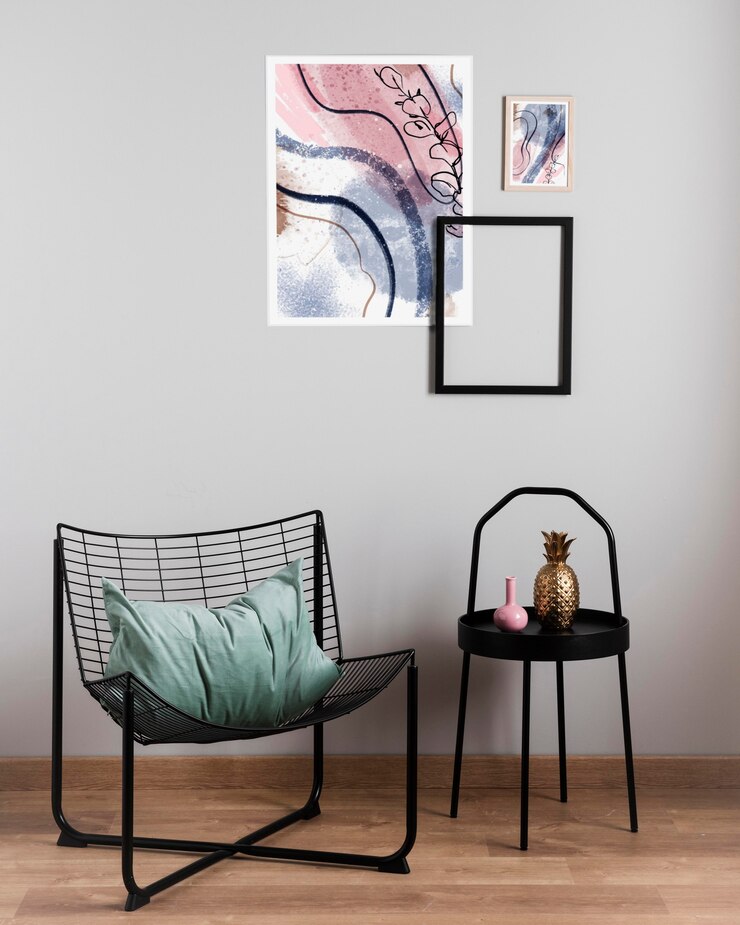 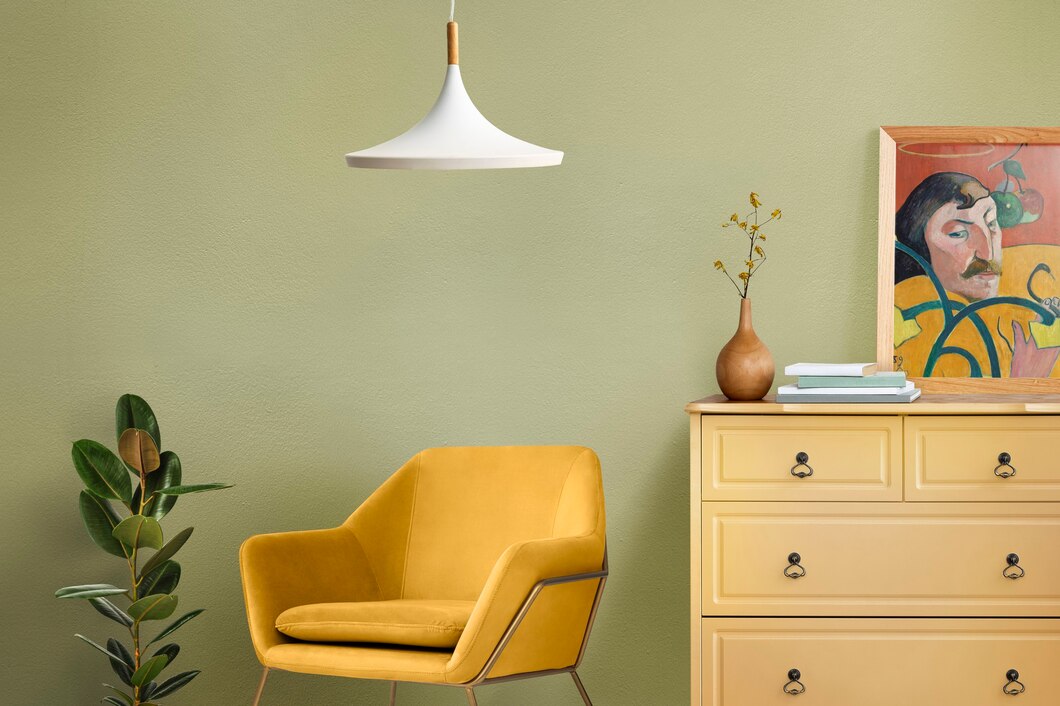 دکوراسیون 5
دکوراسیون 6
دکوراسیون 4
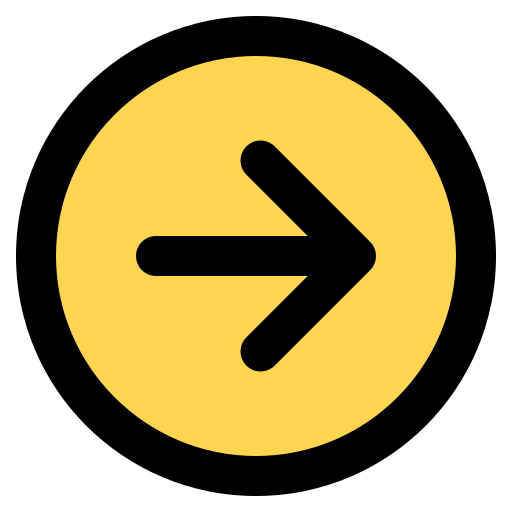 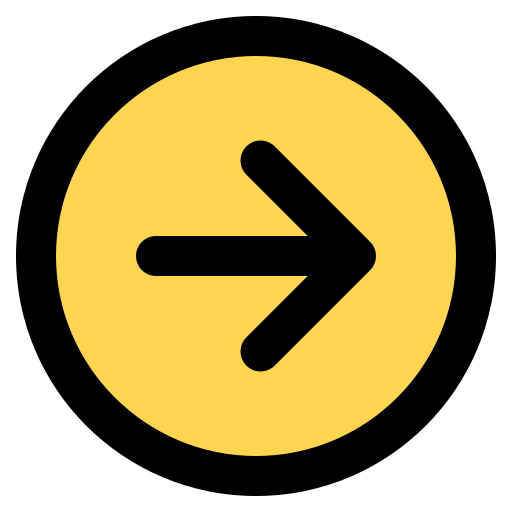 نمایش همه
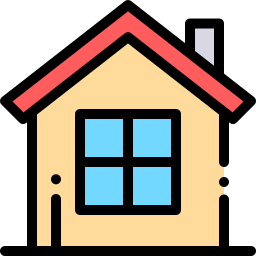 دکوراسیون خانه
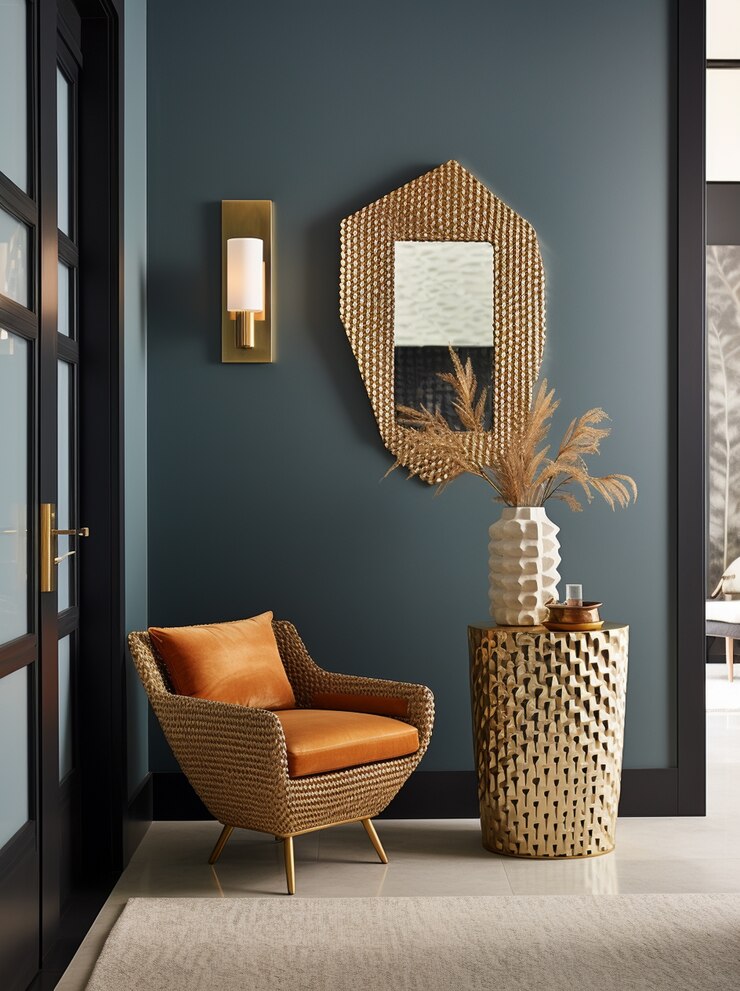 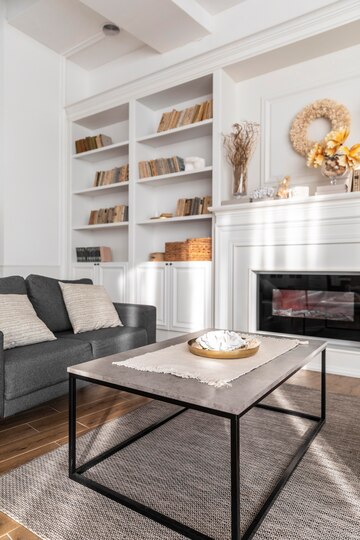 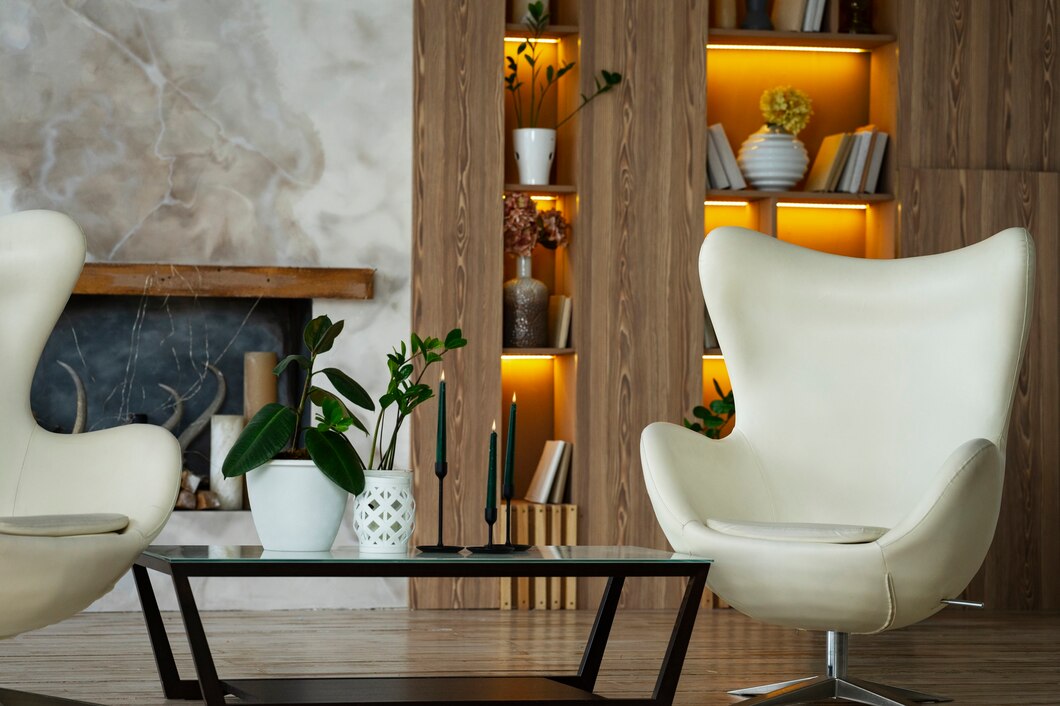 دکوراسیون 2
دکوراسیون 3
دکوراسیون 1
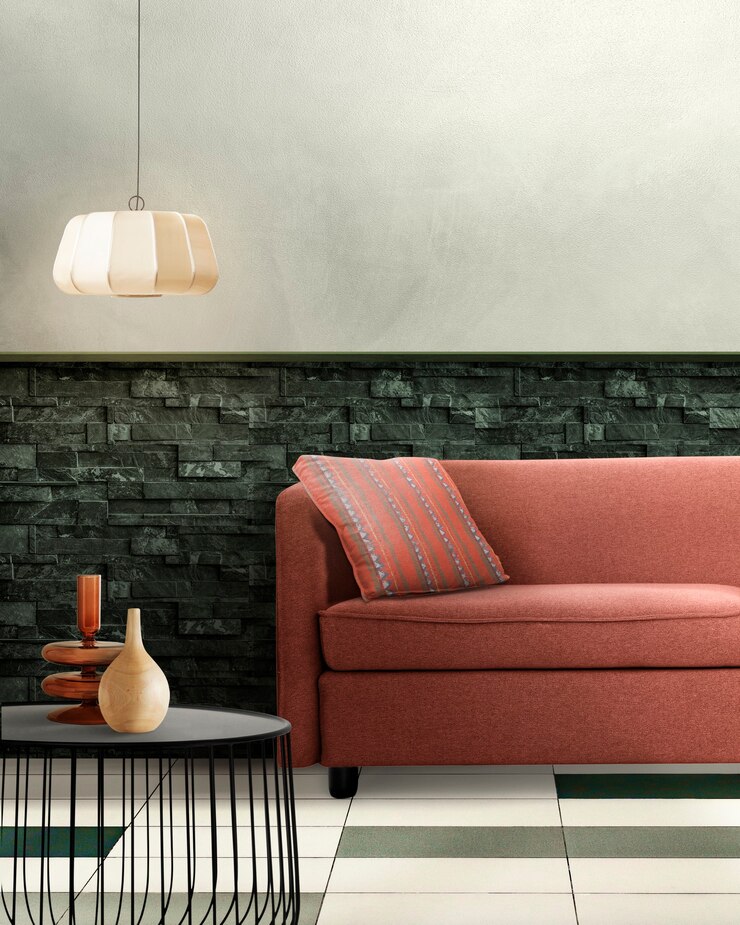 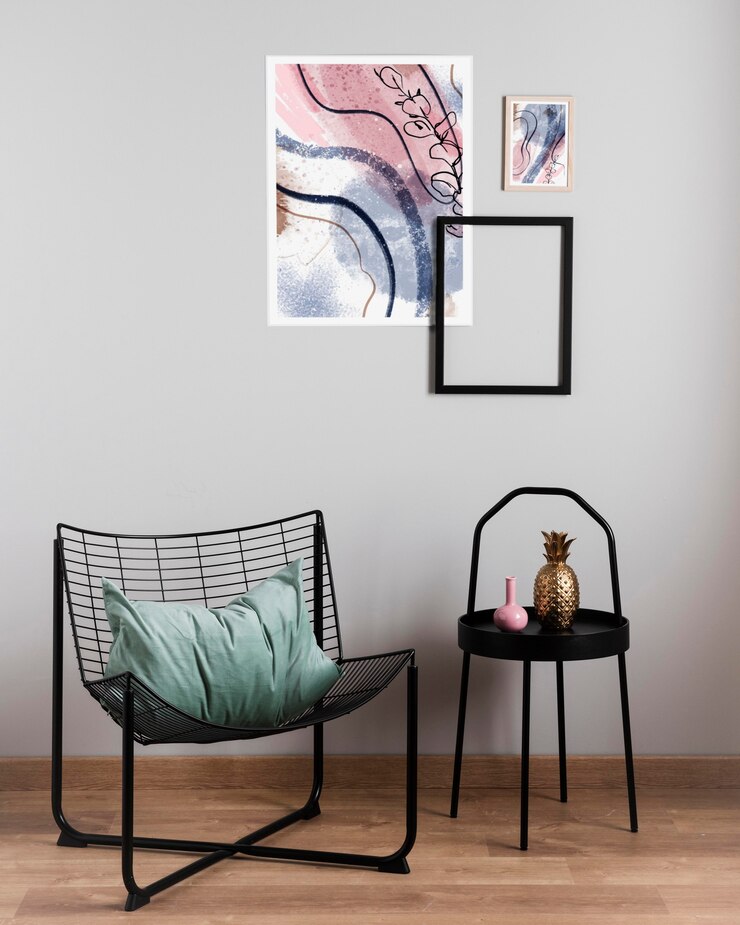 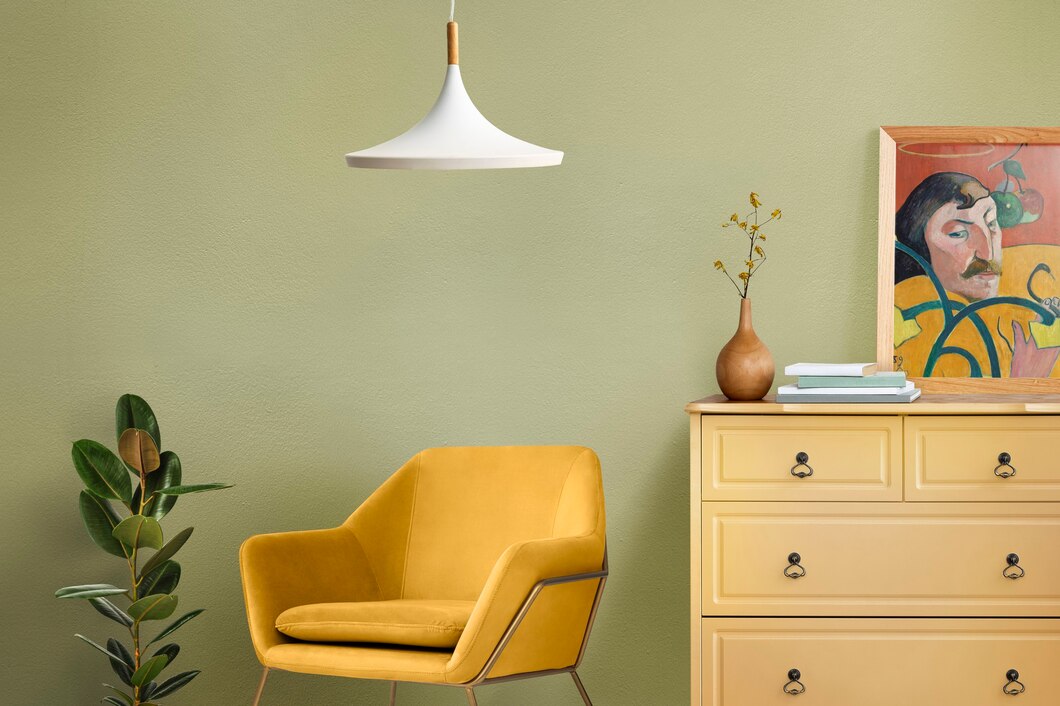 دکوراسیون 5
دکوراسیون 6
دکوراسیون 4
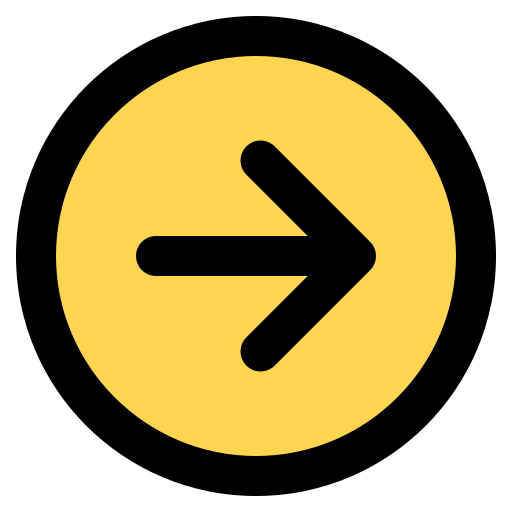 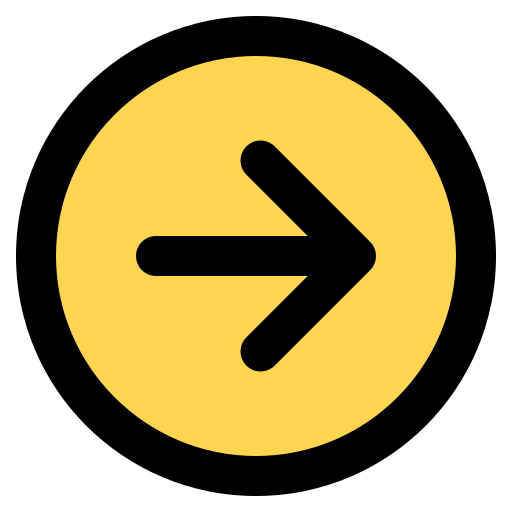 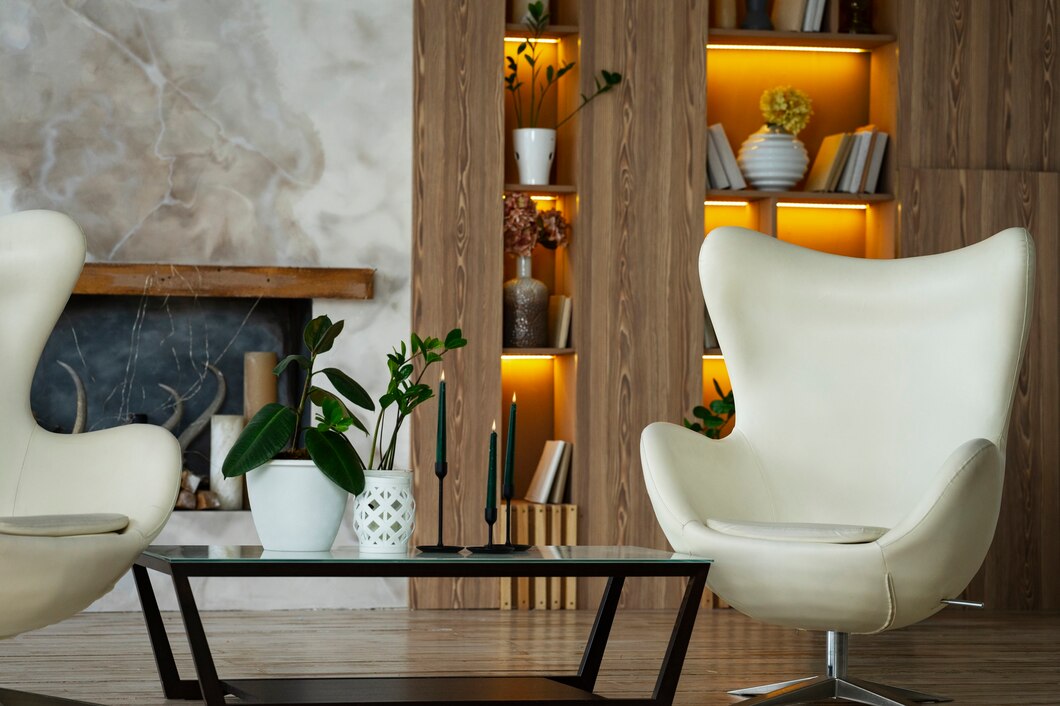 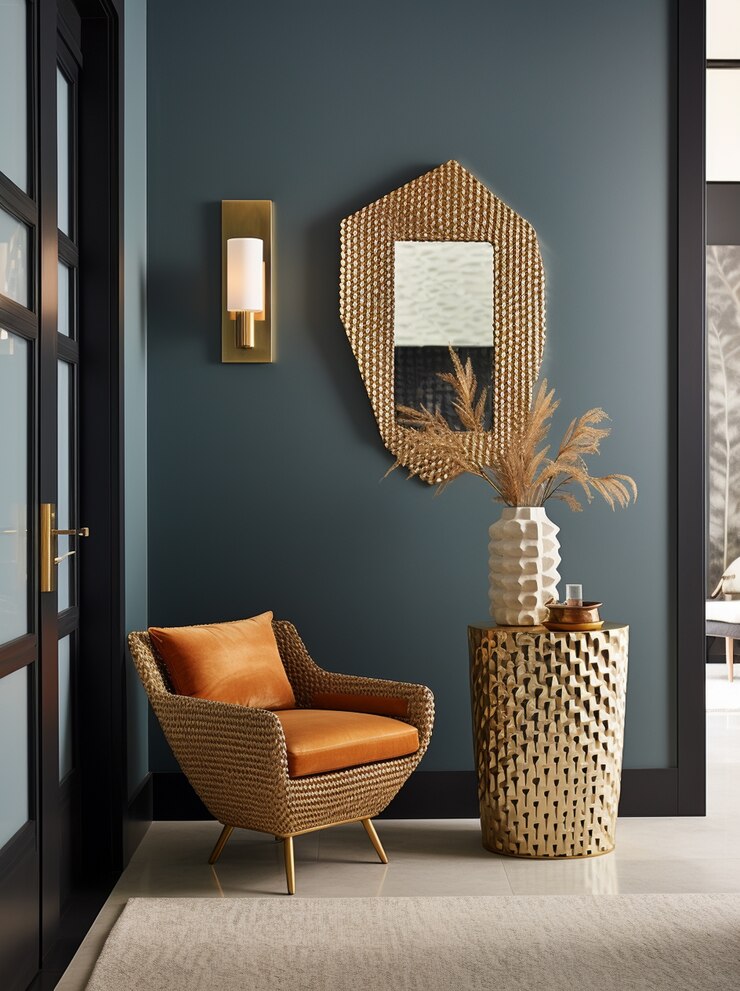 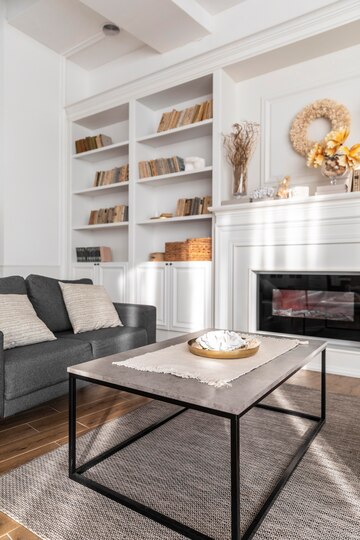 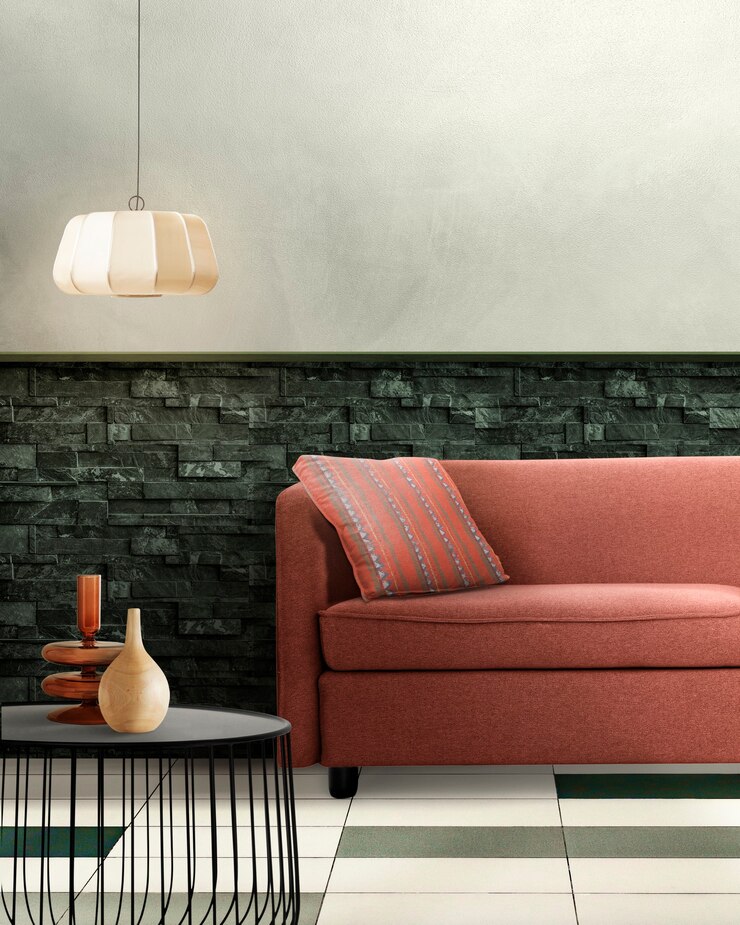 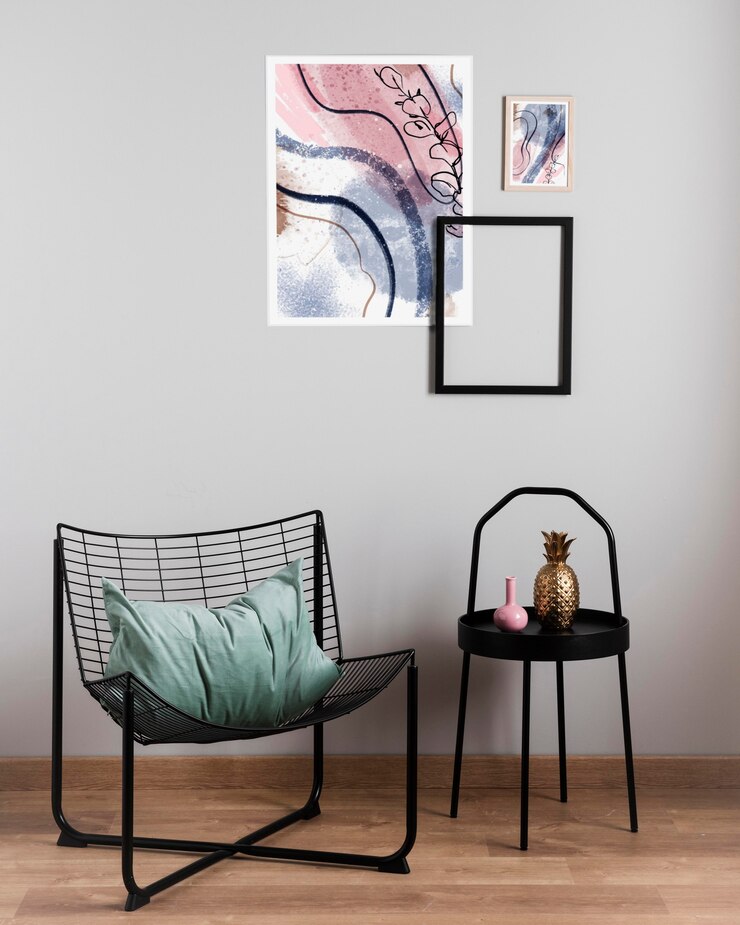 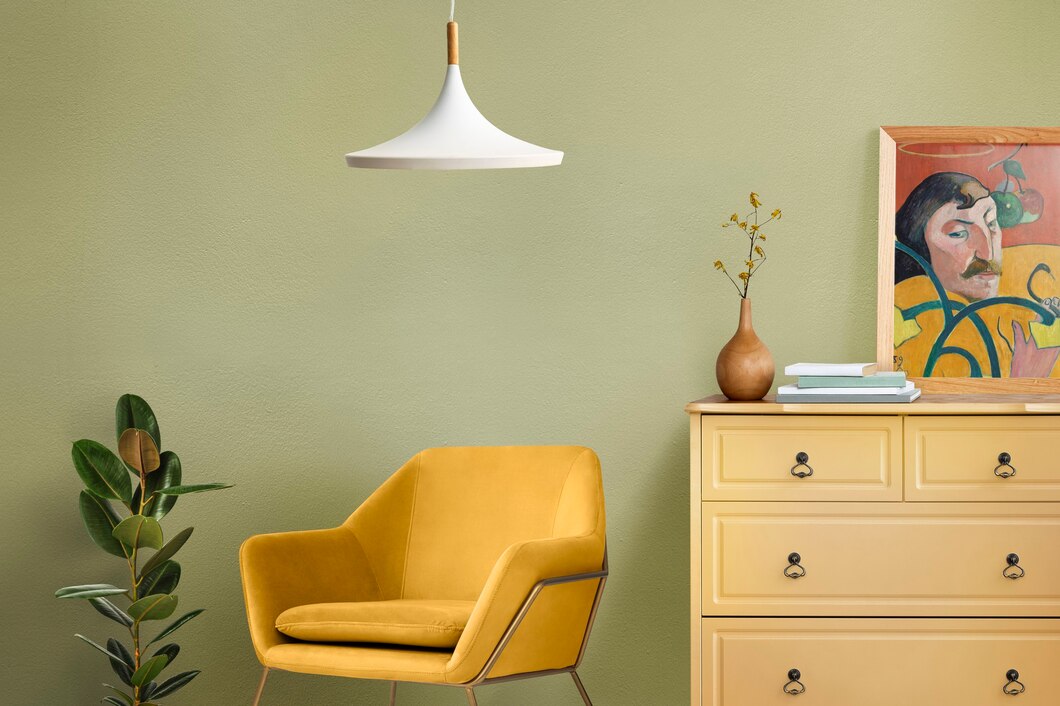 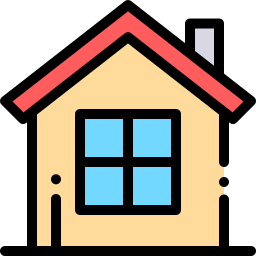 طراحی نما
نما می تواند درست از خطوط نهایی ساختمان در نقشه گرفته شده و یا پوسته ای جدا که روی آن الحاق می شود باشد. به هر حال به طور کلی می توان ادعا نمود که نما خارجی ترین بخش یک ساختمان می باشد. از آنجایی که افراد همه در ابتدا از یک ساختمان نمای آن را می بینند چگونگی آن بسیار قابل اهمیت است
طراحی نما
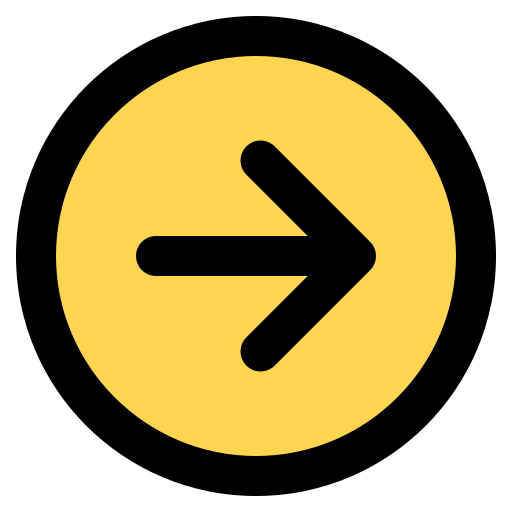 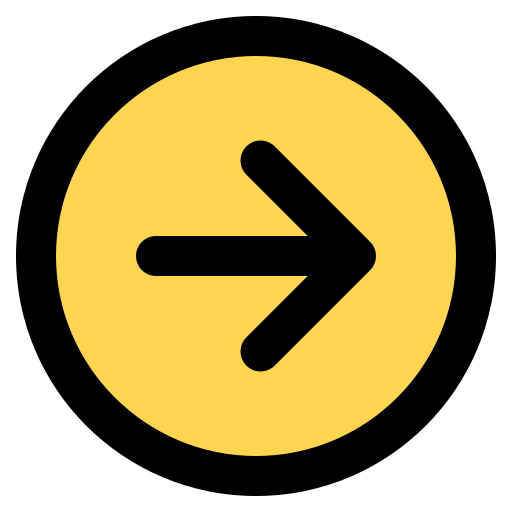 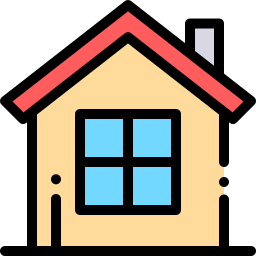 طراحی نما
طراحی نما در غرب تهران
طراحی نما در پاسداران
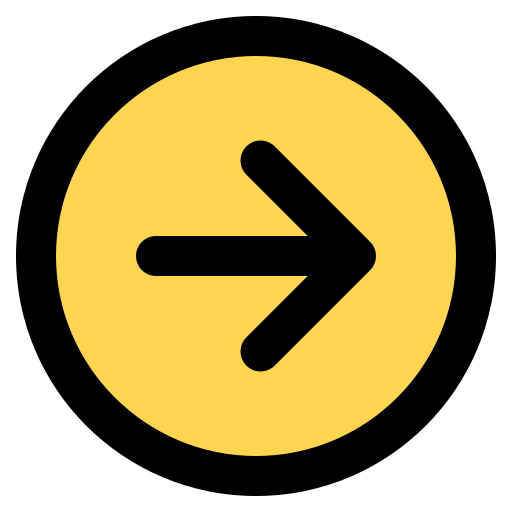 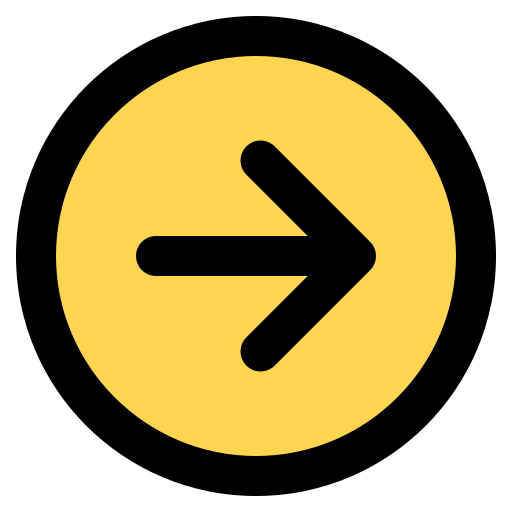 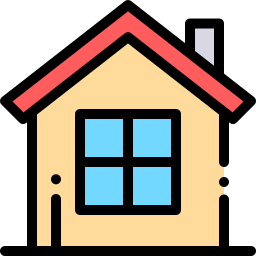 طراحی نما
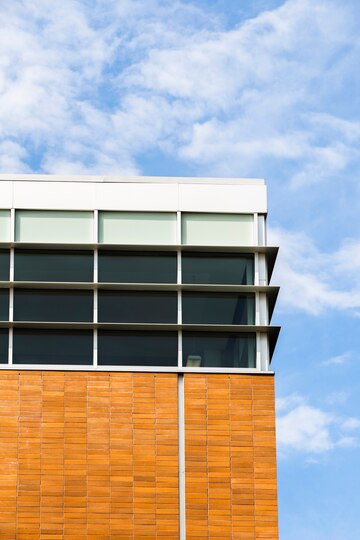 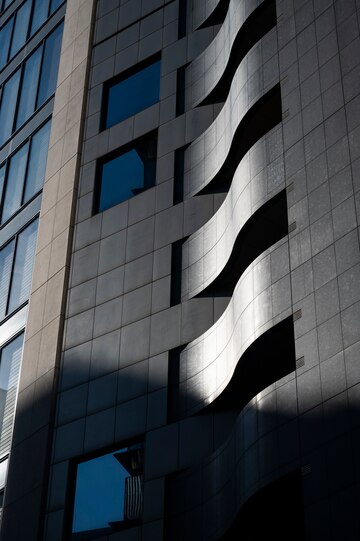 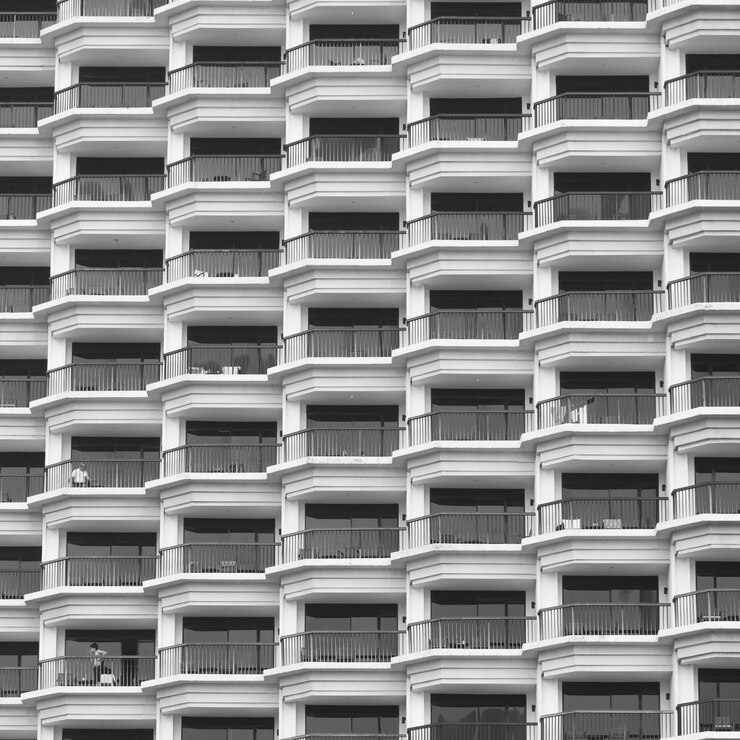 طراحی نما 2
طراحی نما 3
طراحی نما 1
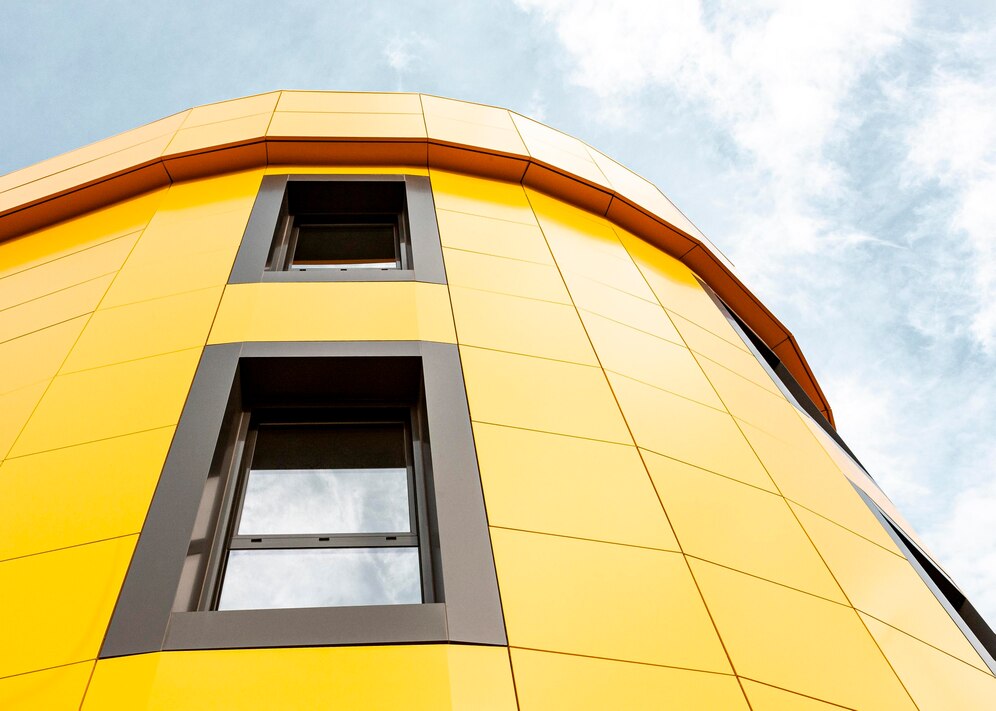 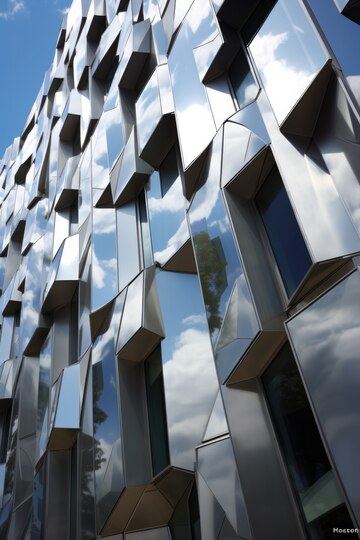 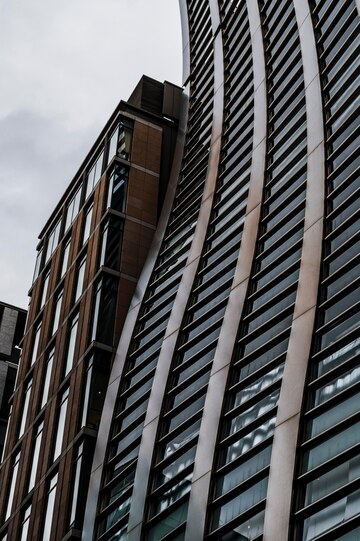 طراحی نما 5
طراحی نما 6
طراحی نما 4
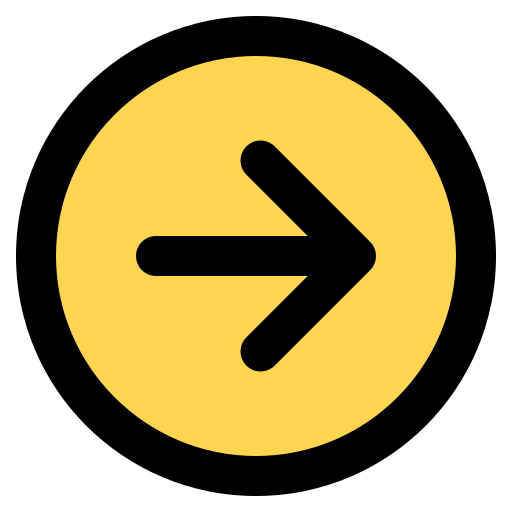 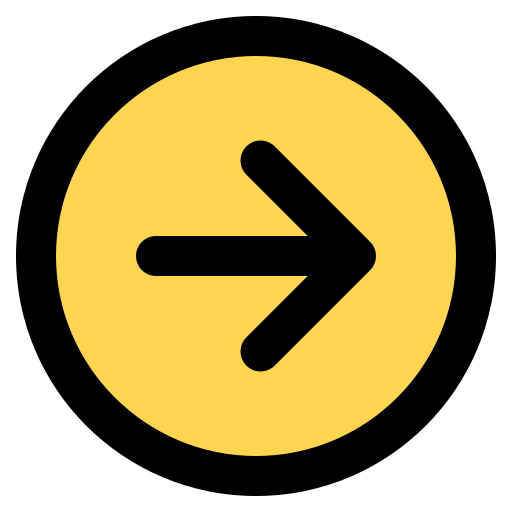 نمایش همه
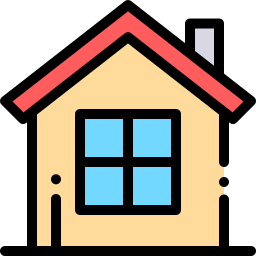 طراحی نما
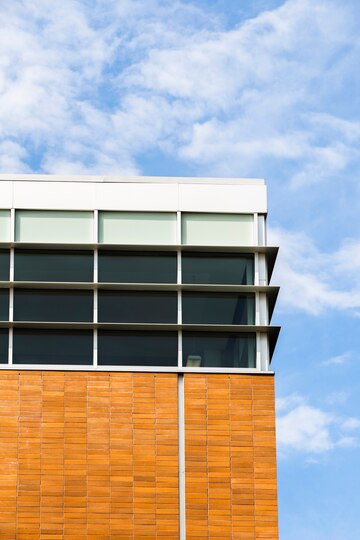 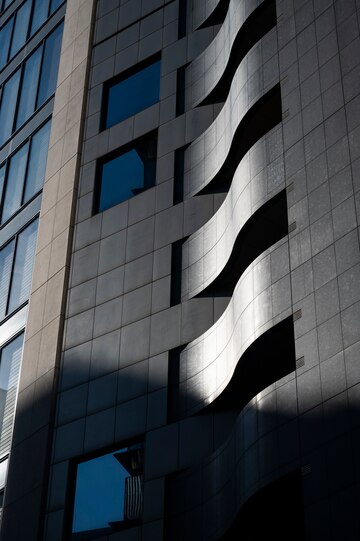 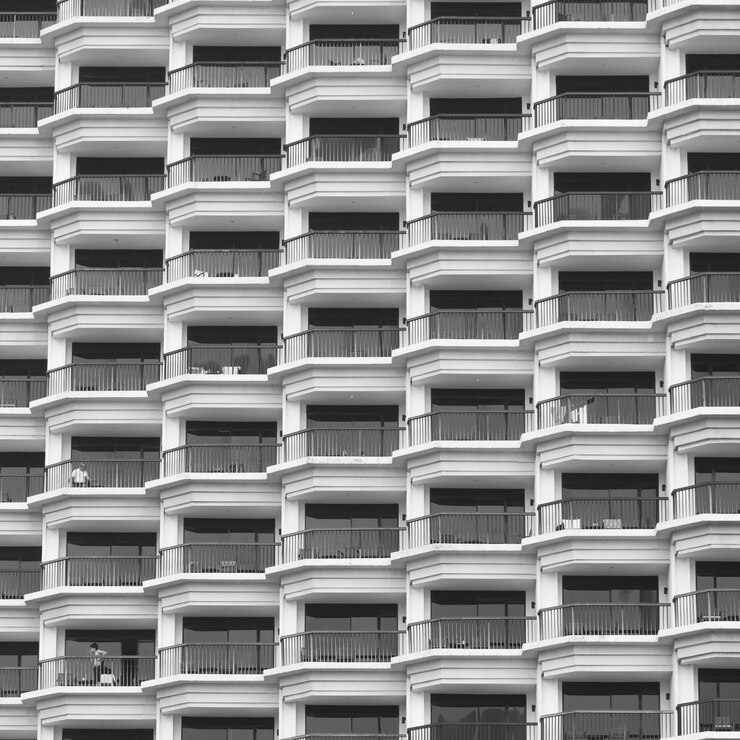 طراحی نما 2
طراحی نما 3
طراحی نما 1
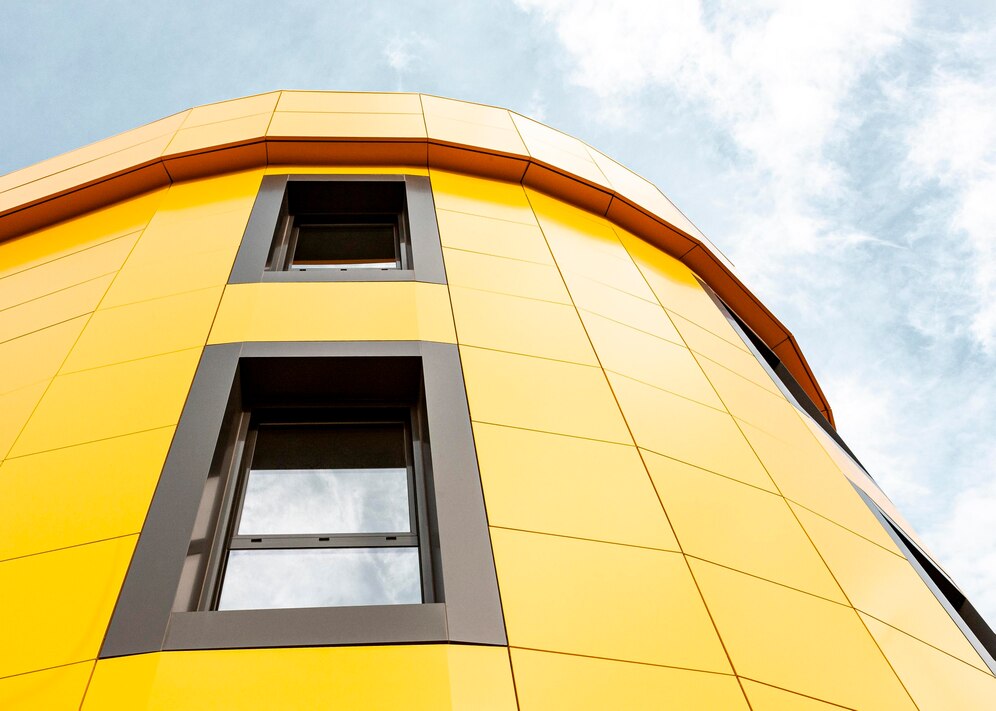 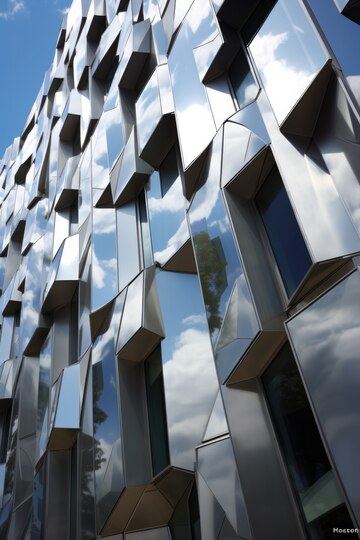 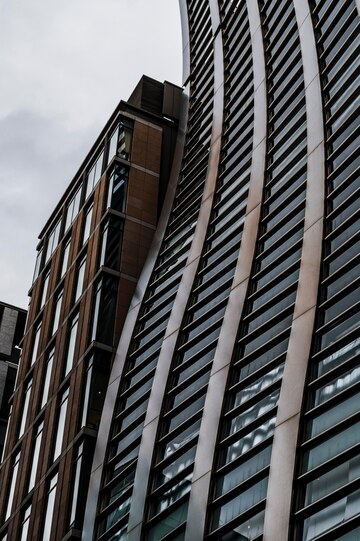 طراحی نما 5
طراحی نما 6
طراحی نما 4
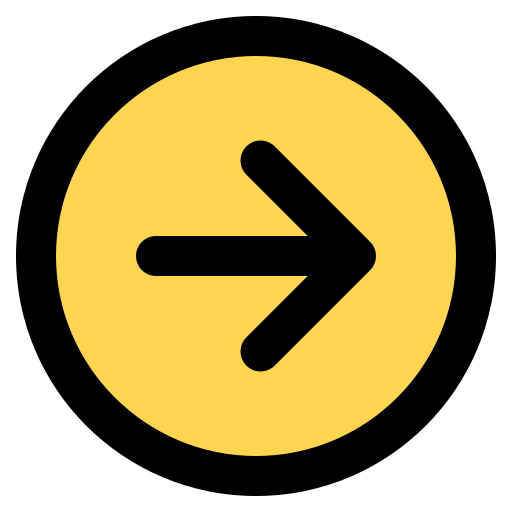 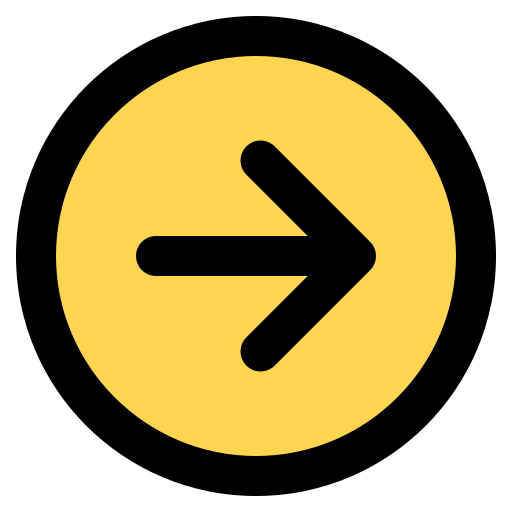 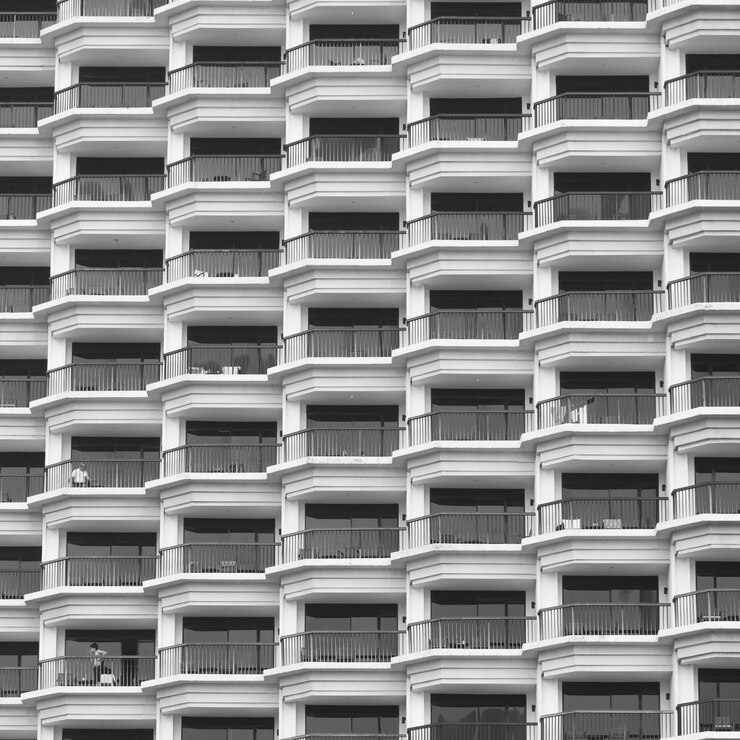 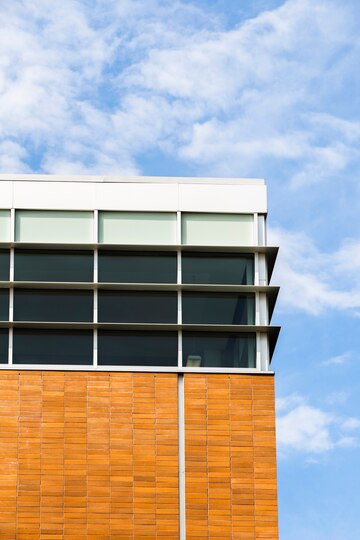 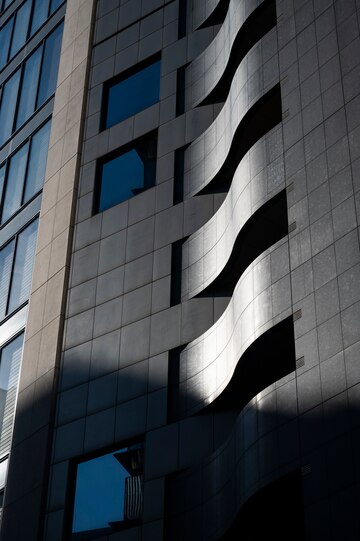 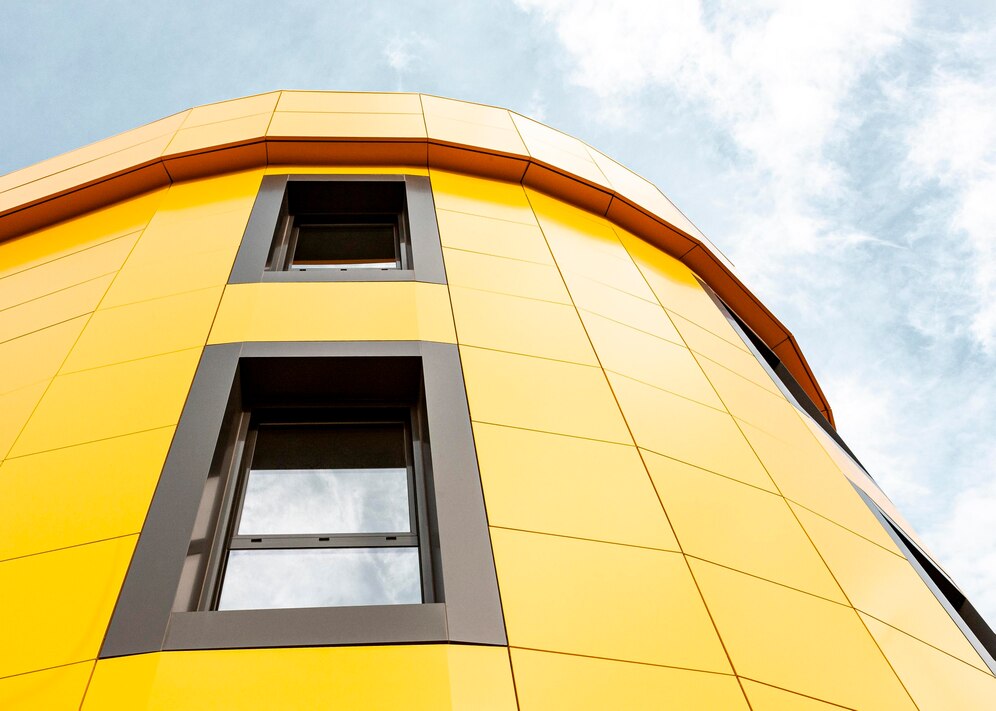 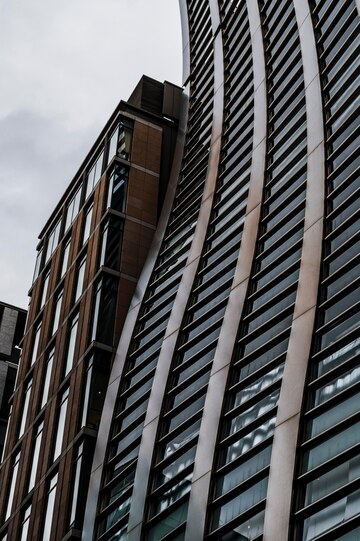 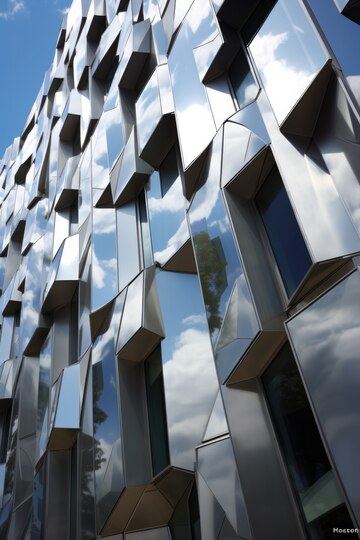 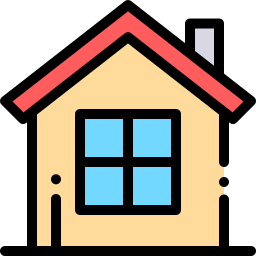 طراحی ویلا
امروزه به ساختمانی ویلا گفته میشود که در یک یا دو طبقه ساخته و از چهار طرف آزاد باشد و امکان نما سازی و نورگیری داشته باشد و اکثرا به عنوان اقامت گاهی برای آخر هفته و یا تعطیلات است که بیشتر در پیرامون شهرها و یا ییلاق ها ساخته میشوند که در برخی شهرها قوانینی برای ساخت و طراحی ویلاها در داخل شهر ها به وجود آمده است .
طراحی ویلا
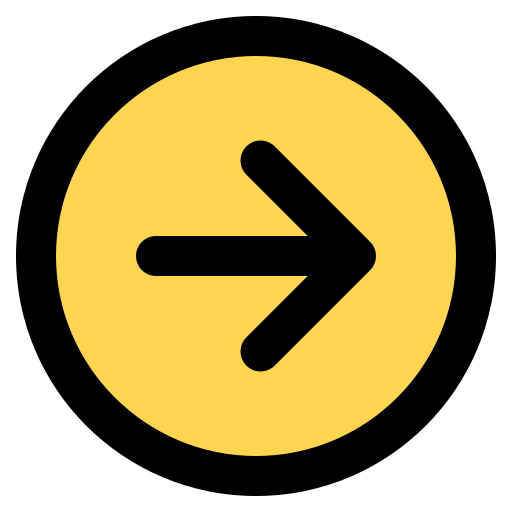 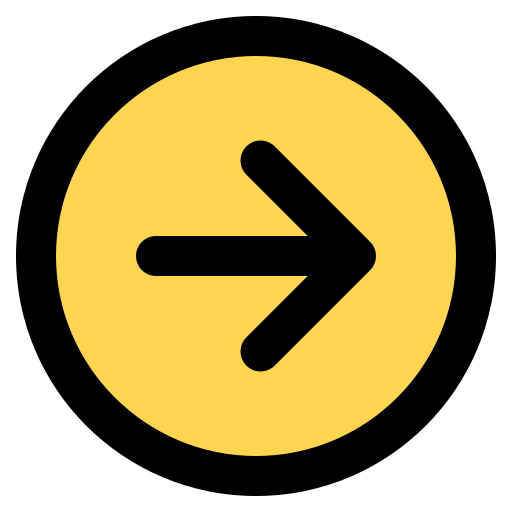 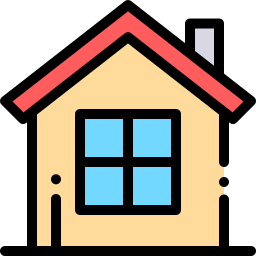 طراحی ویلا
طراحی ویلای دماوند
طراحی ویلای نوشهر
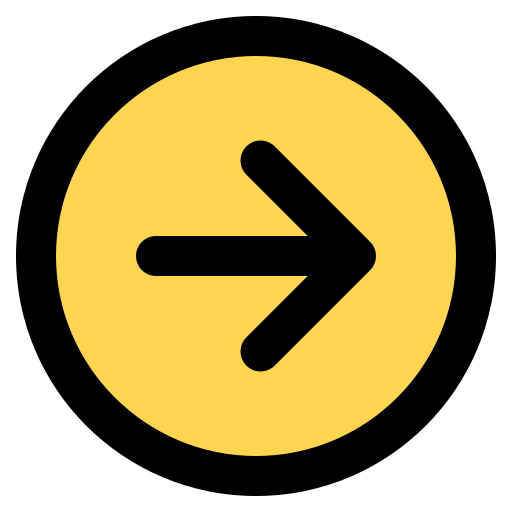 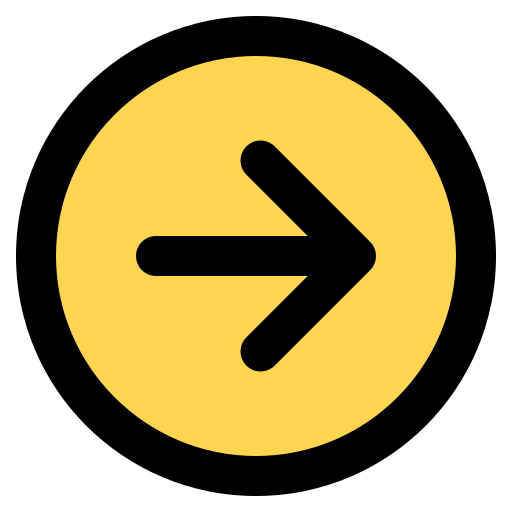 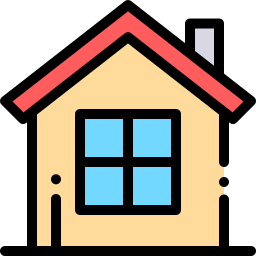 طراحی ویلا
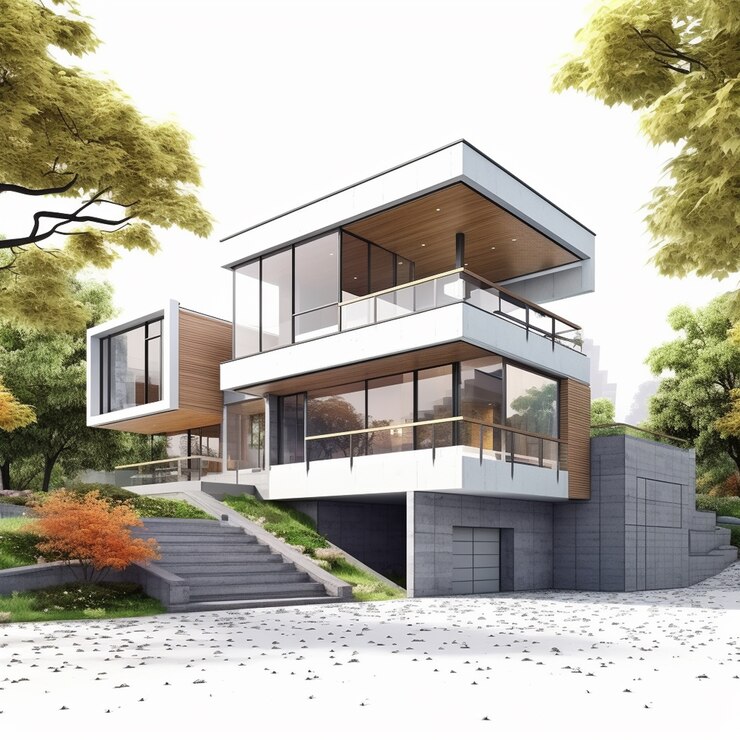 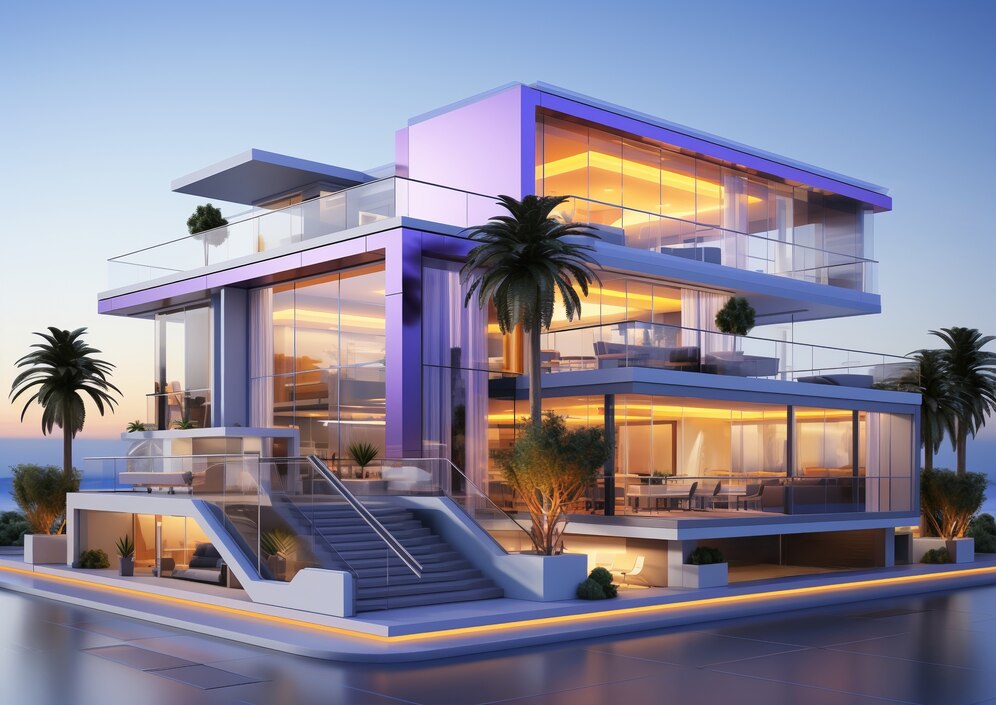 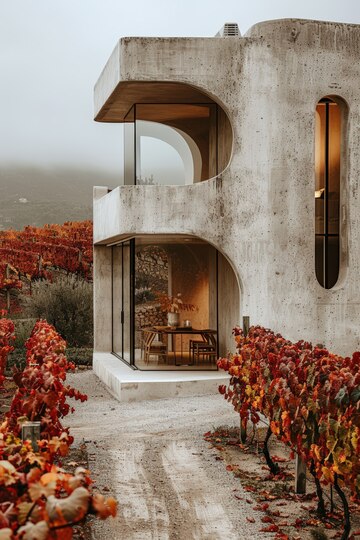 طراحی ویلا 2
طراحی ویلا 3
طراحی ویلا 1
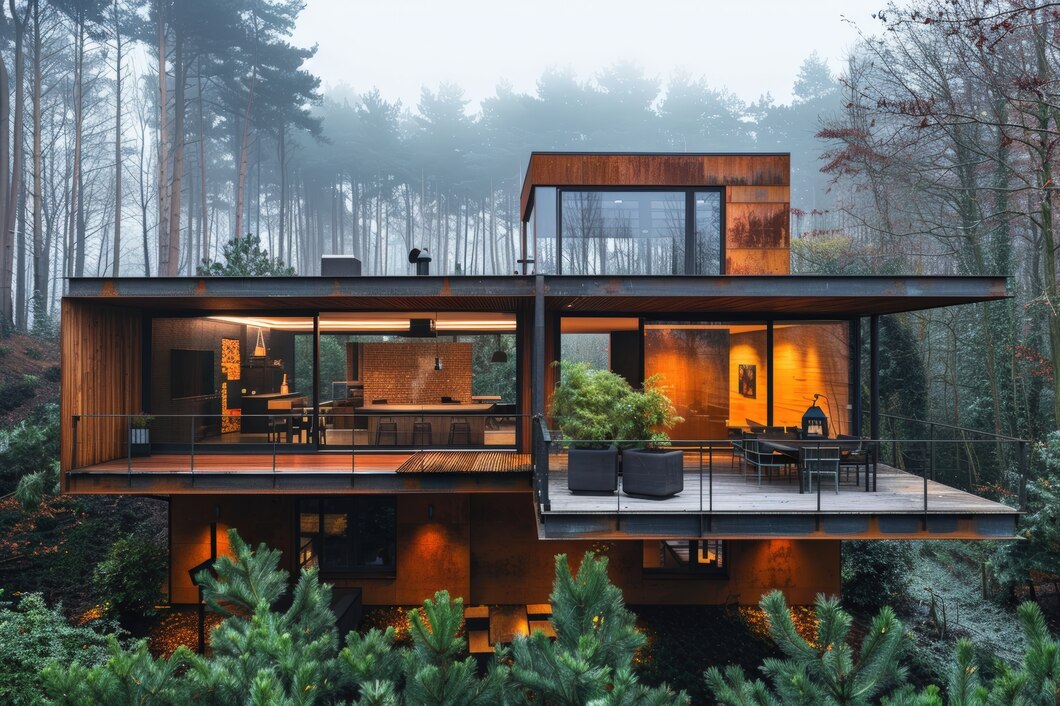 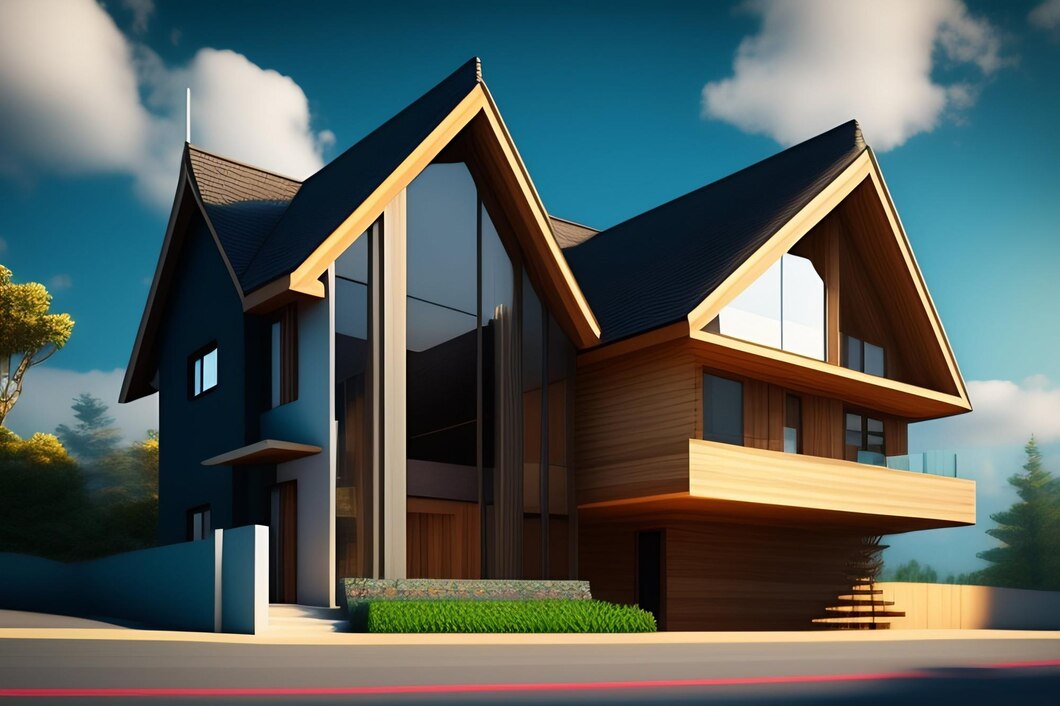 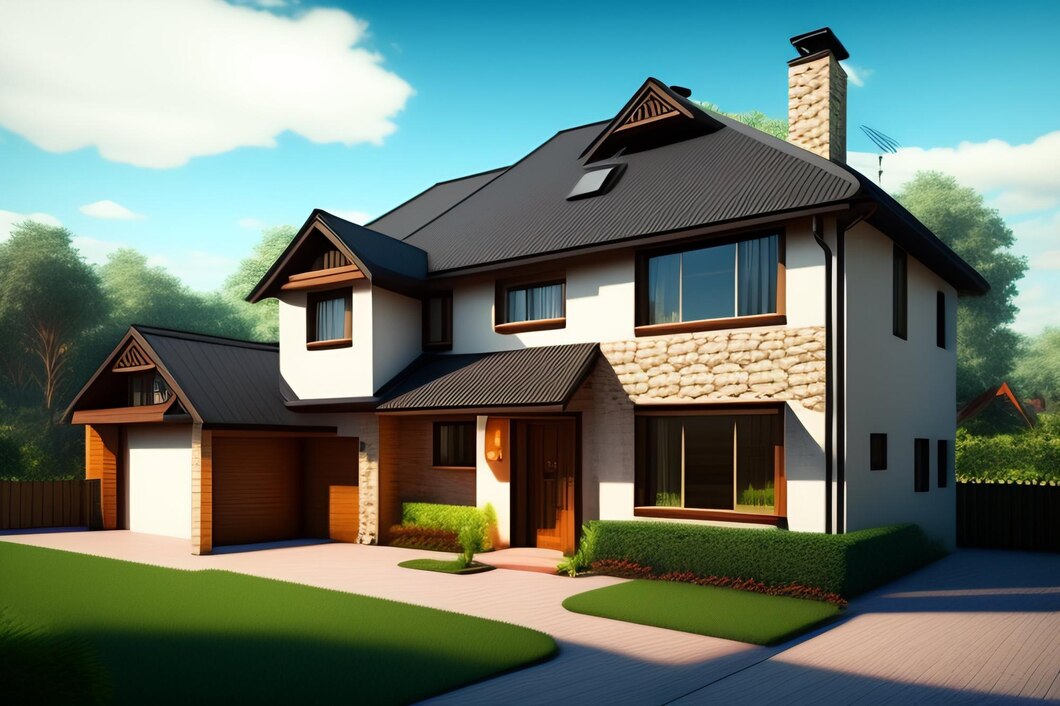 طراحی ویلا 5
طراحی ویلا 6
طراحی ویلا 4
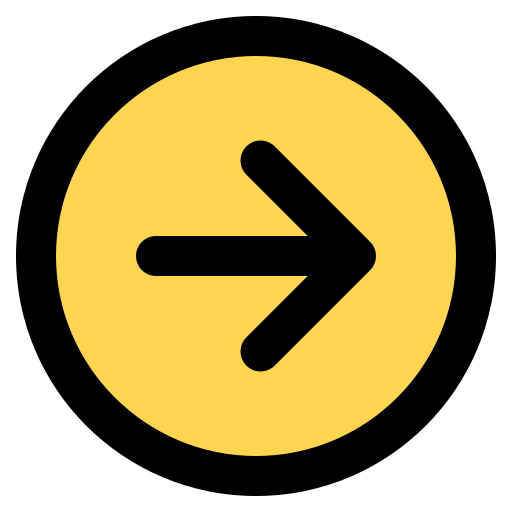 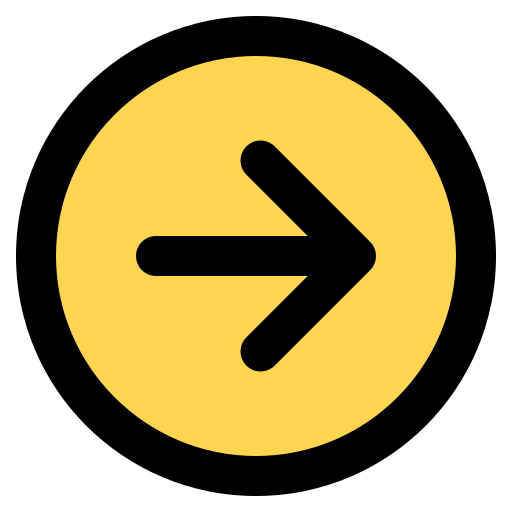 نمایش همه
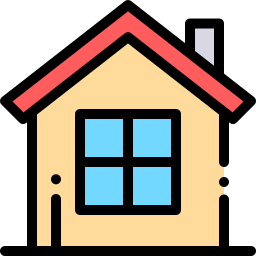 طراحی ویلا
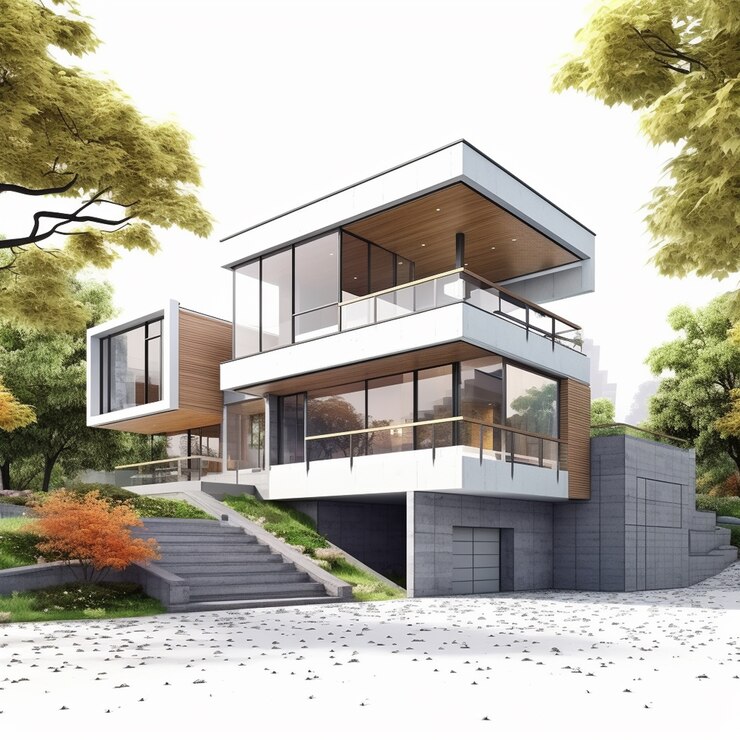 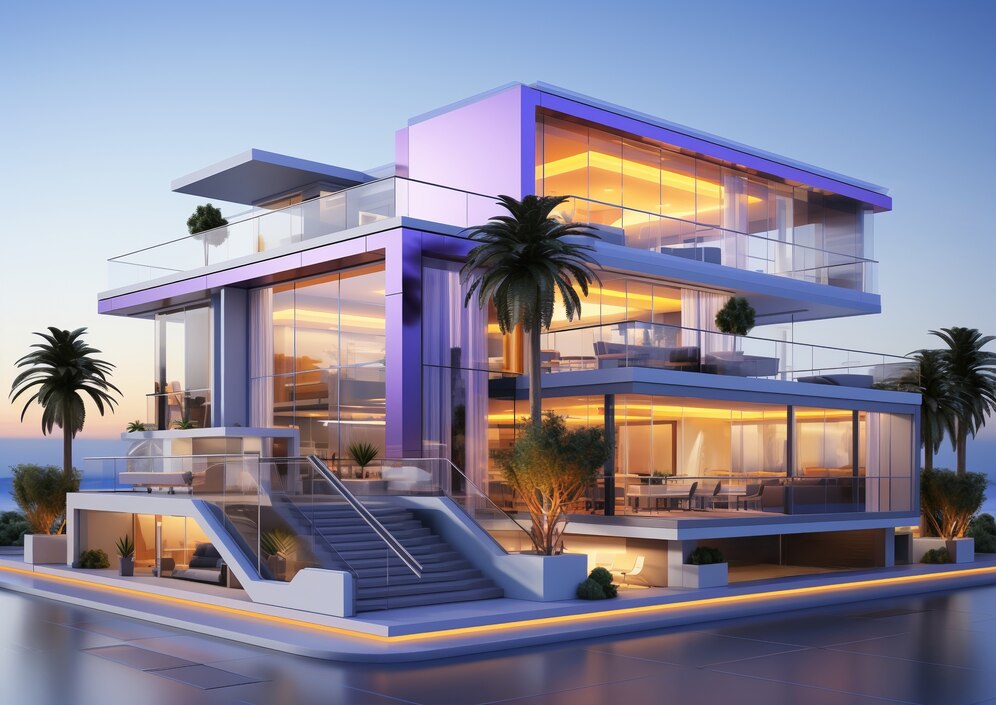 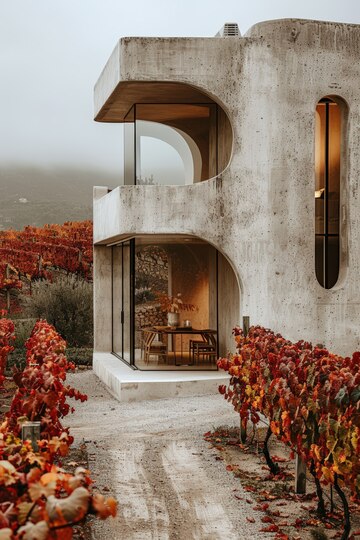 طراحی ویلا 2
طراحی ویلا 3
طراحی ویلا 1
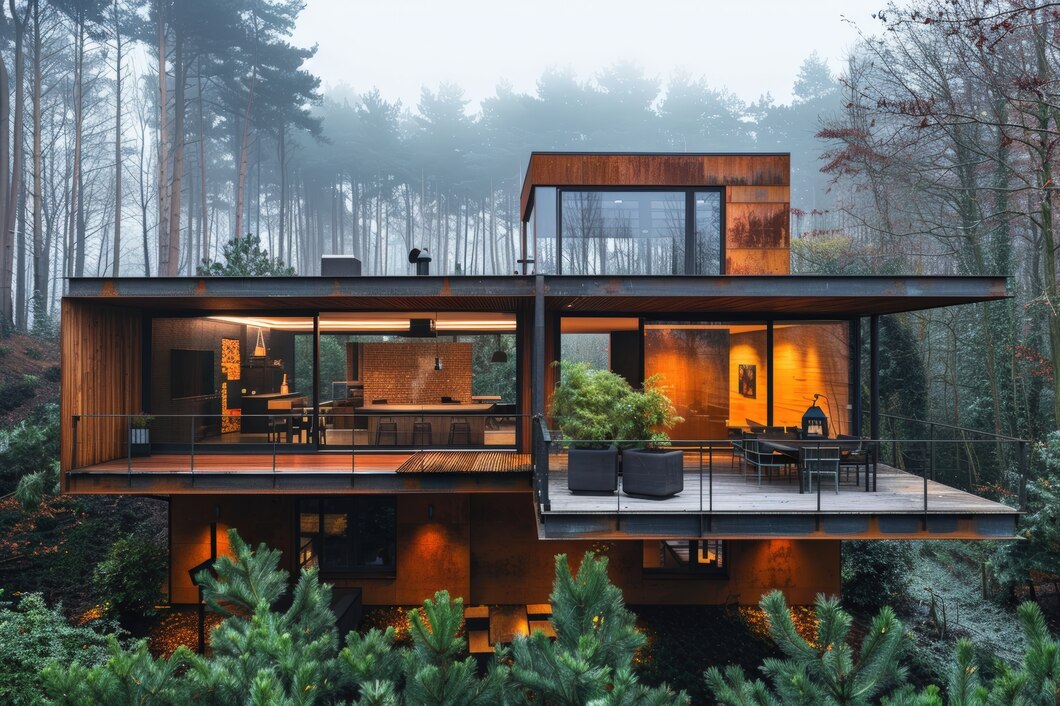 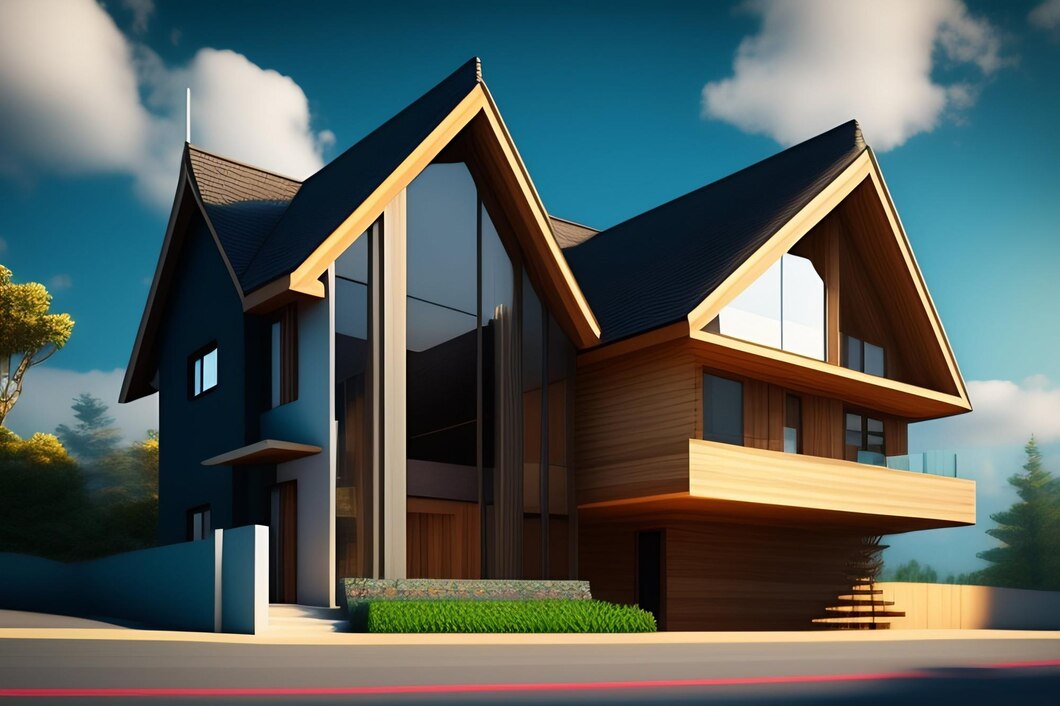 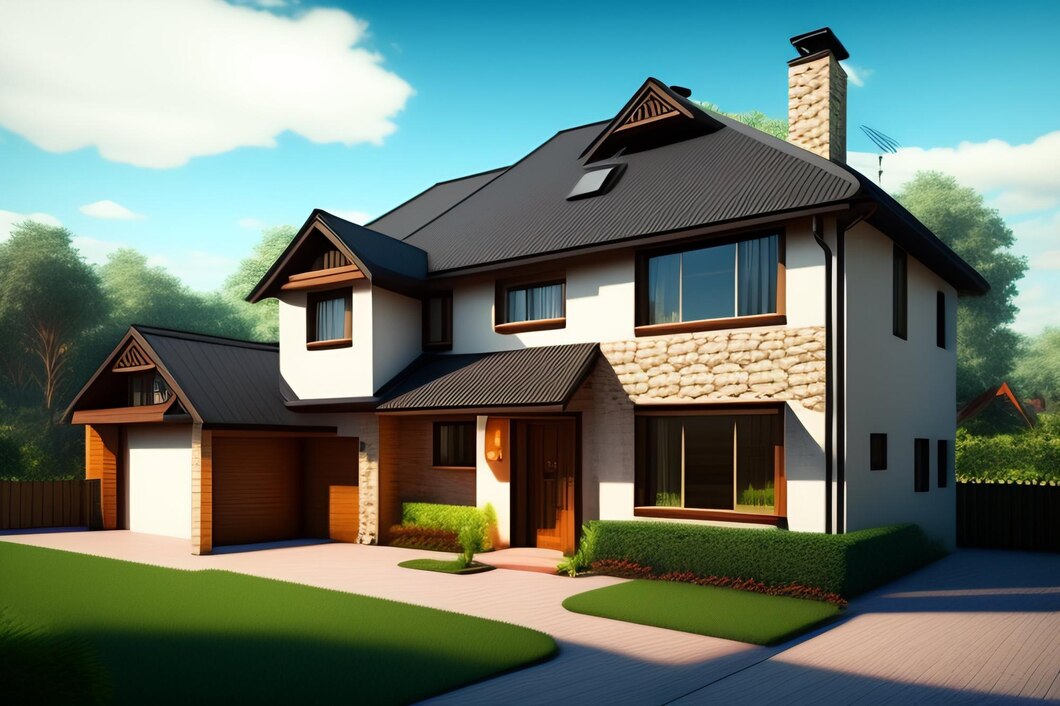 طراحی ویلا 5
طراحی ویلا 6
طراحی ویلا 4
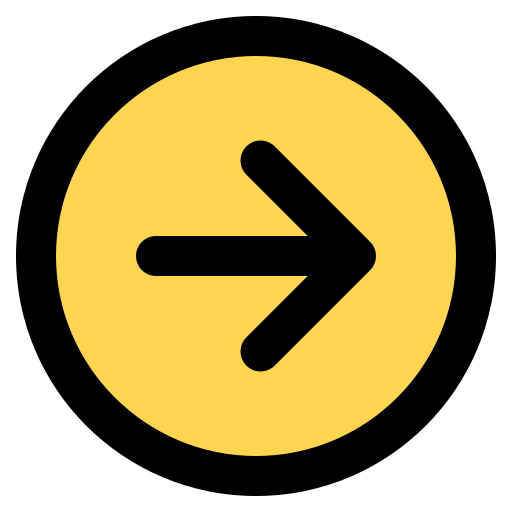 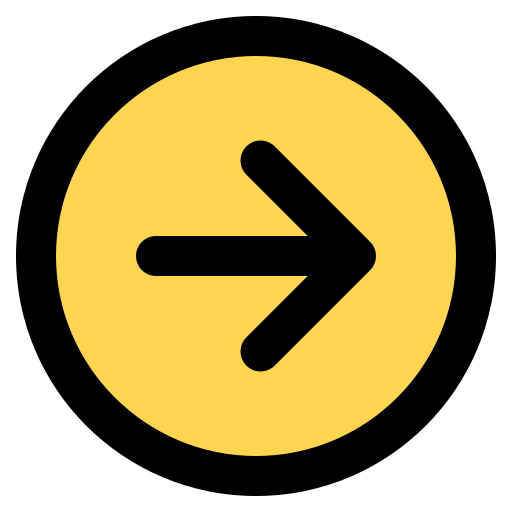 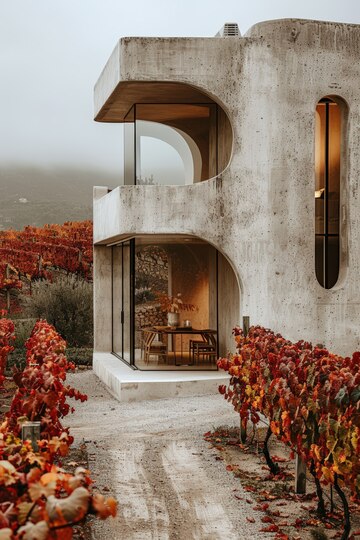 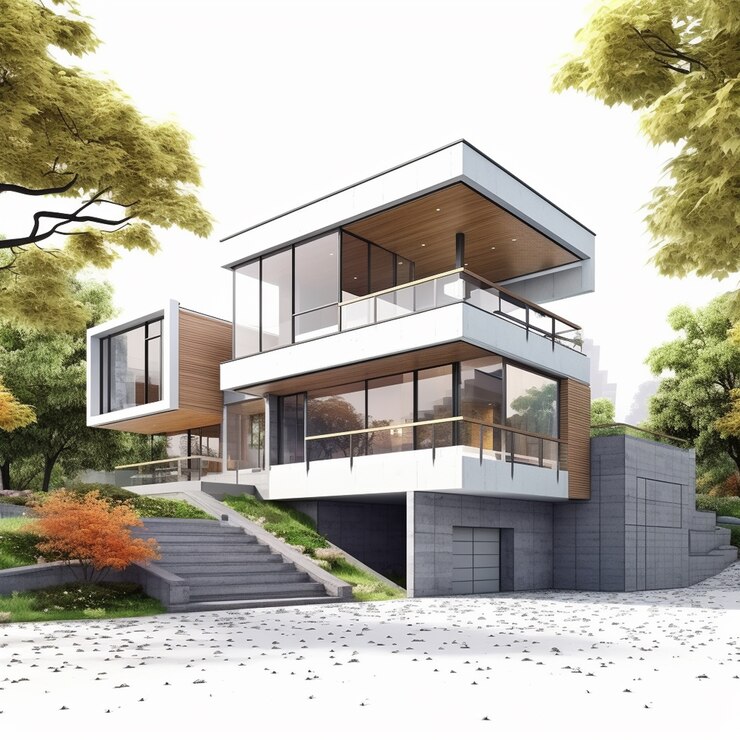 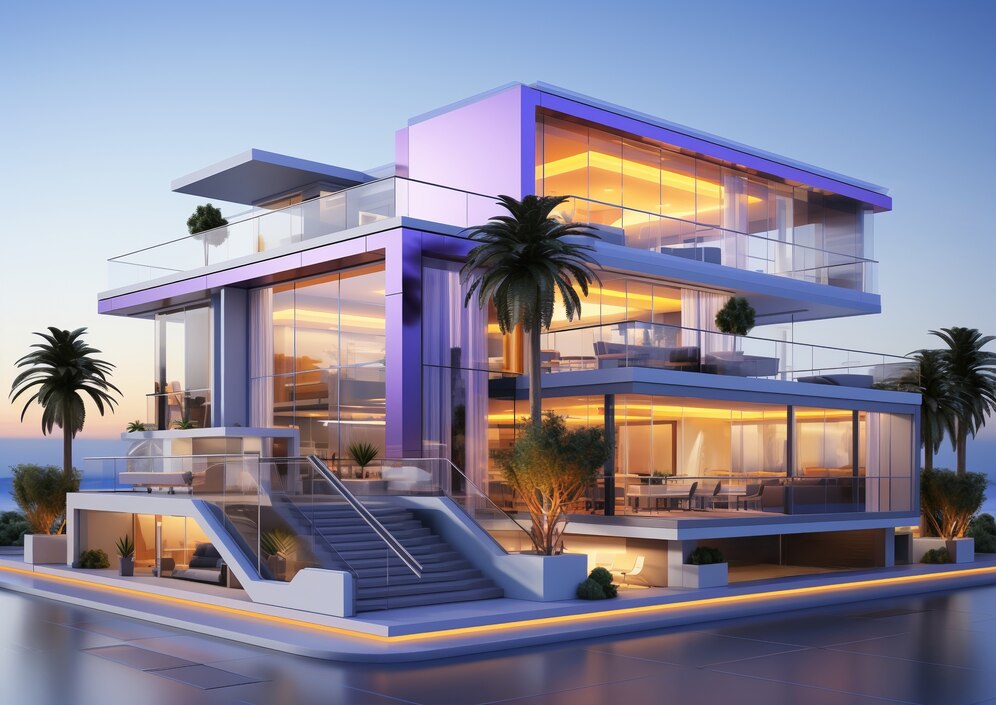 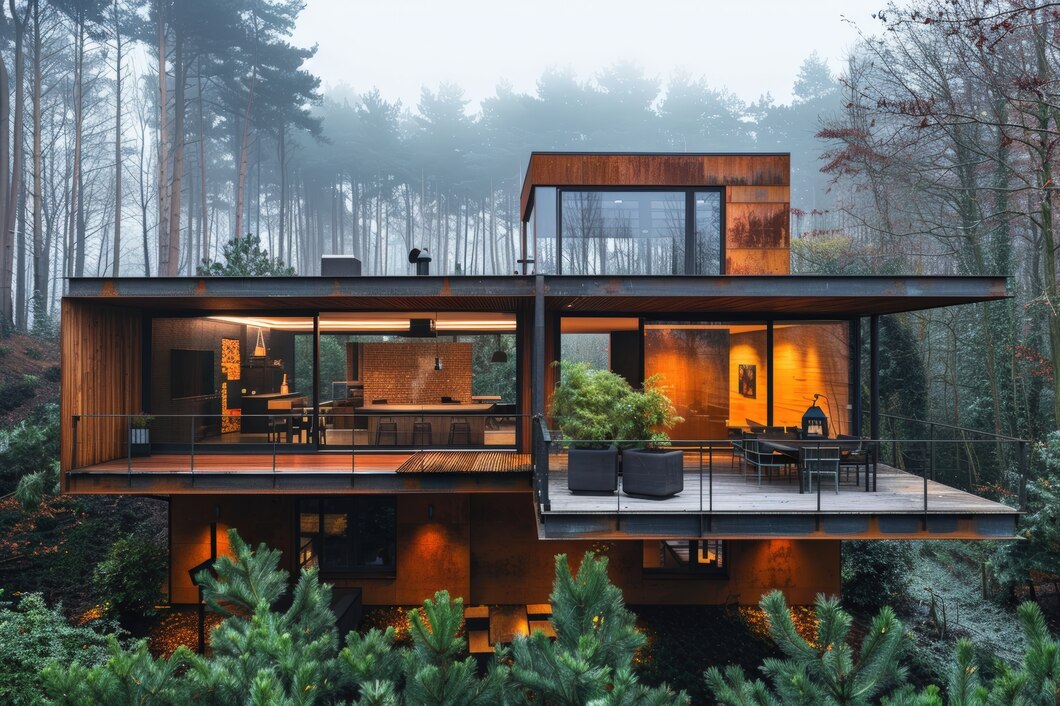 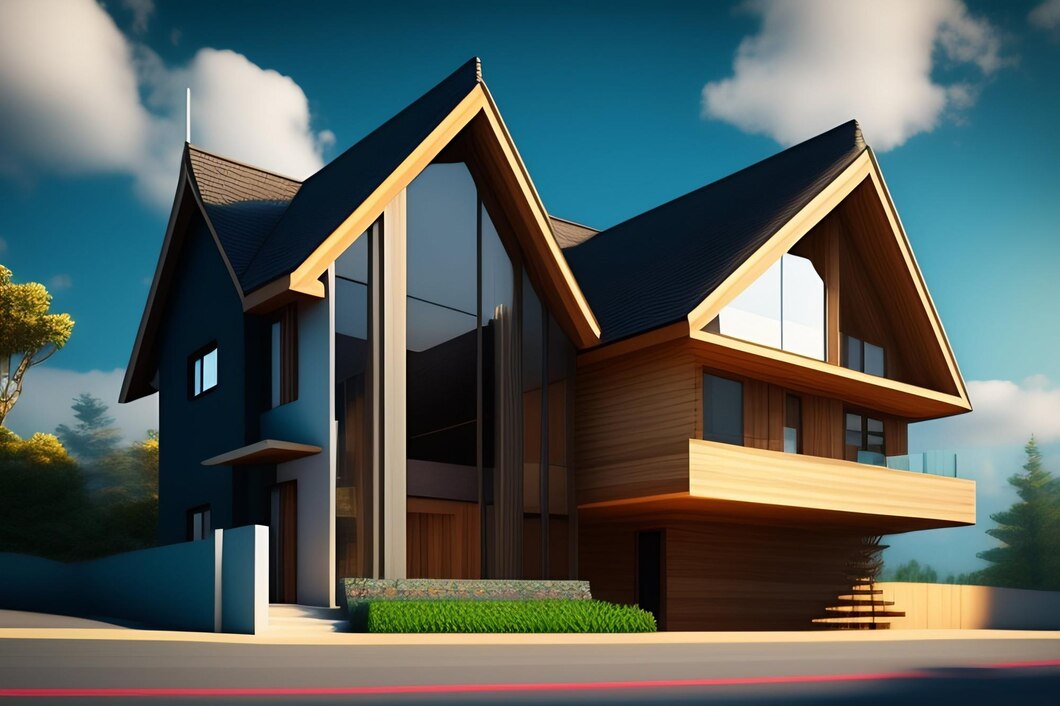 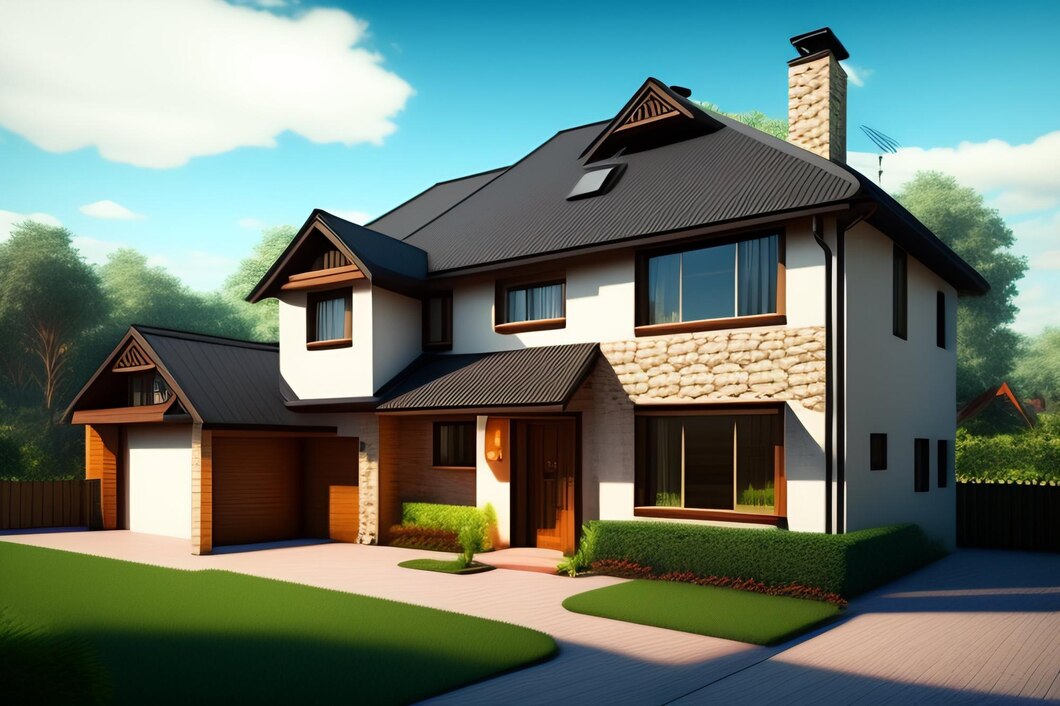 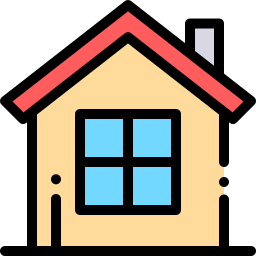 طراحی آشپزخانه
کابینت آشپزخانه از مهم ترین و در واقع اولین اولیت در آشپزخانه است که در دکوراسیون آشپزخانه نیز نقش مهمی دارد. حتی در دکوراسیون آشپزخانه کوچک. انتخاب بهترین کابینت آشپزخانه از لحاظ جنس و مدل و سبک و رنگ، نوع دستگیره ها یا بازشو ها و ... همه و همه بسته به بودجه کارفرما،سلیقه او، کیفیت و دوام متریال کابینت دارد.
طراحی آشپزخانه
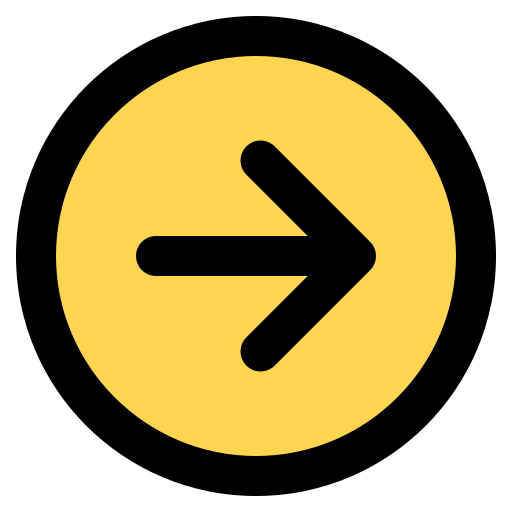 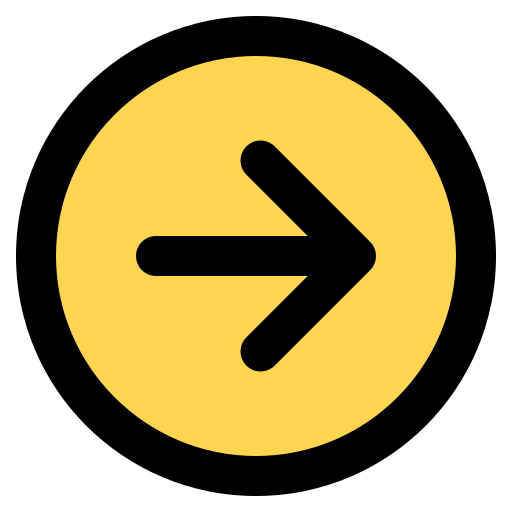 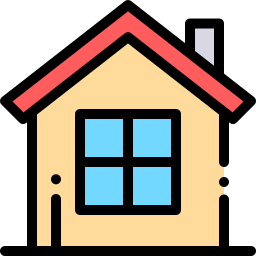 طراحی آشپزخانه
دکوراسیون آشپزخانه در غرب تهران
دکوراسیون آشپزخانه در کرج
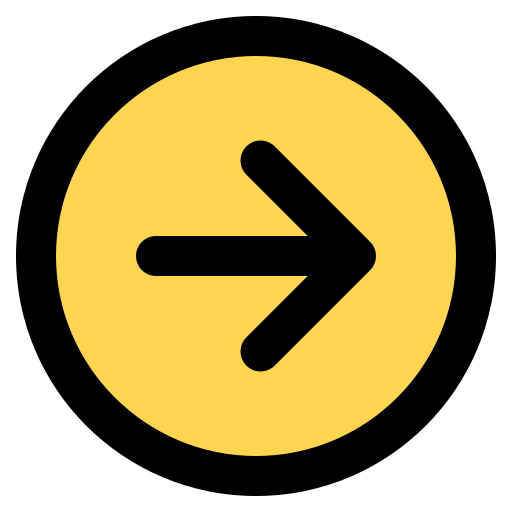 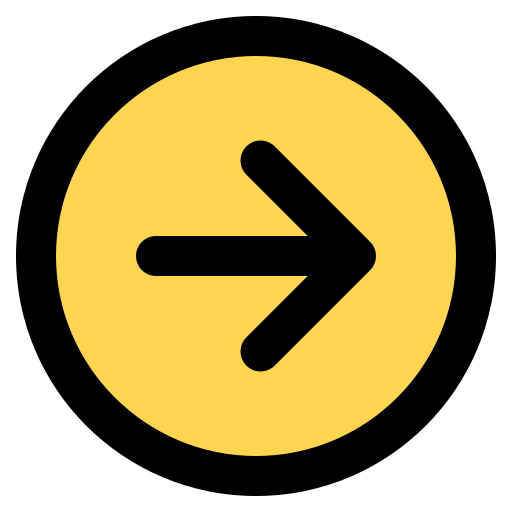 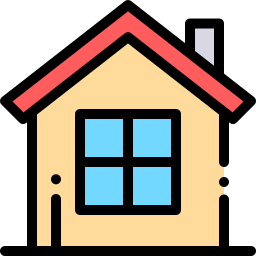 طراحی آشپزخانه
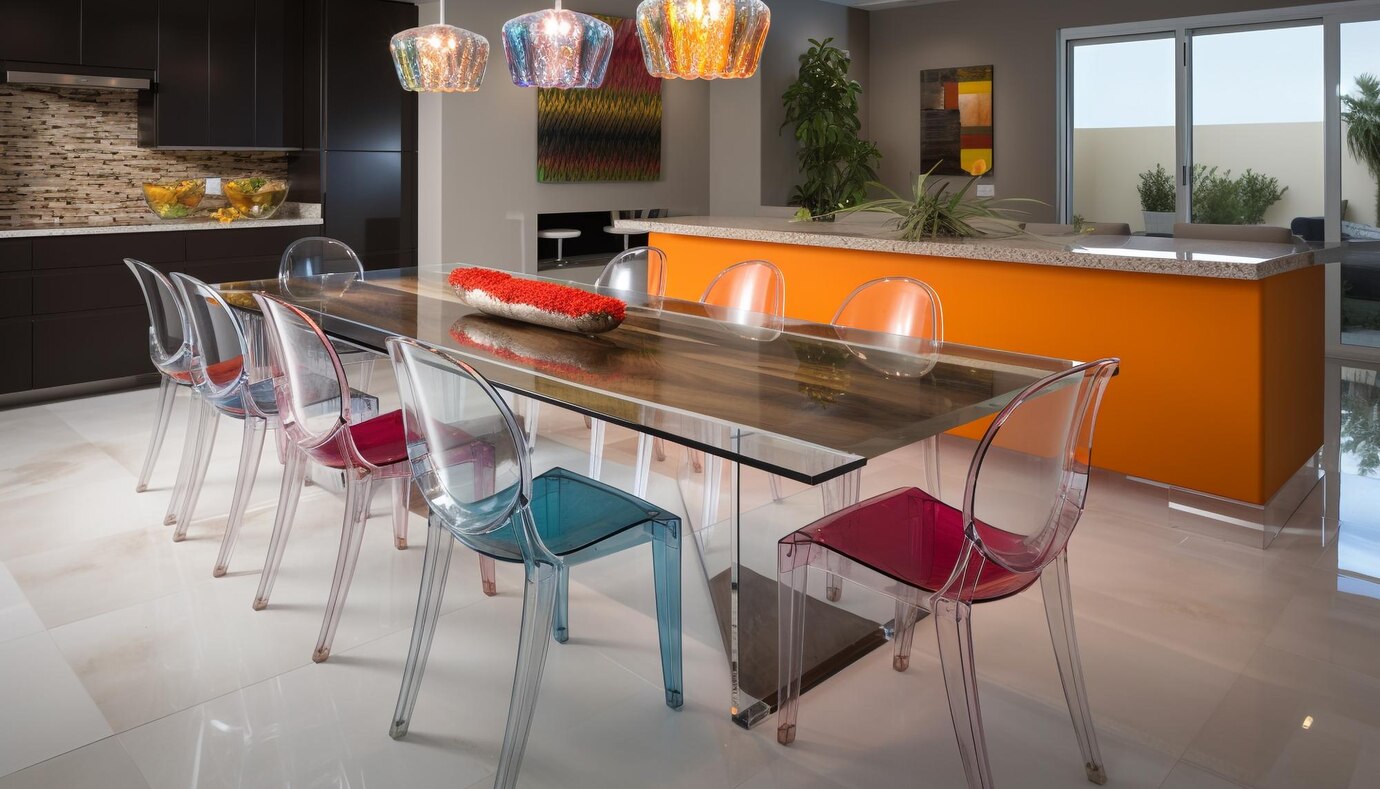 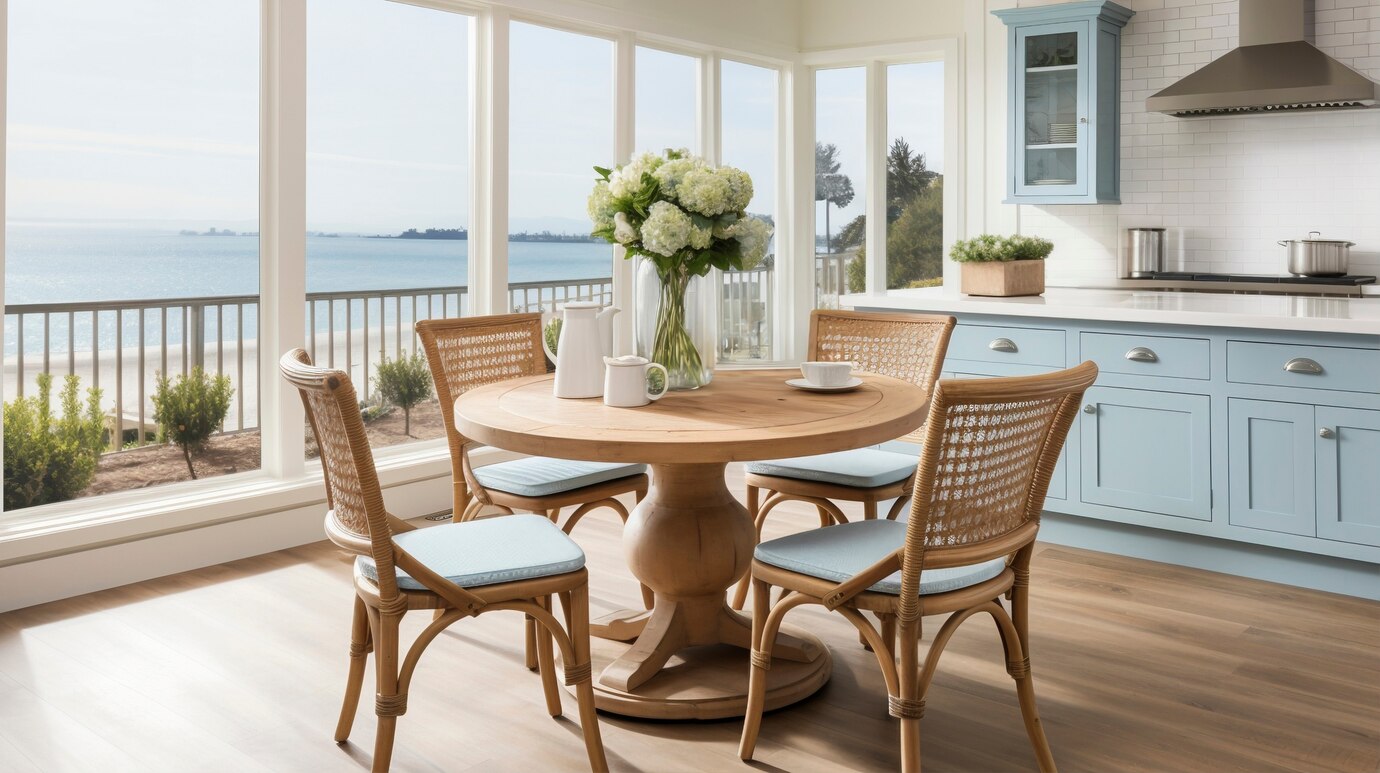 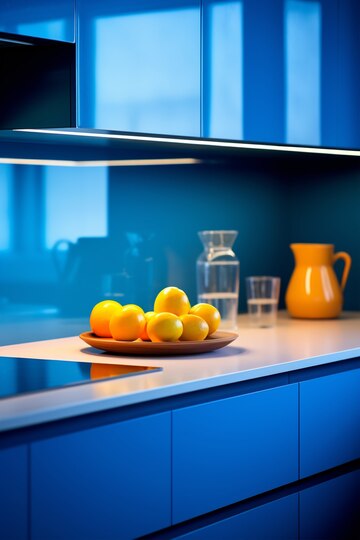 طراحی آشپزخانه 2
طراحی آشپزخانه 3
طراحی آشپزخانه 1
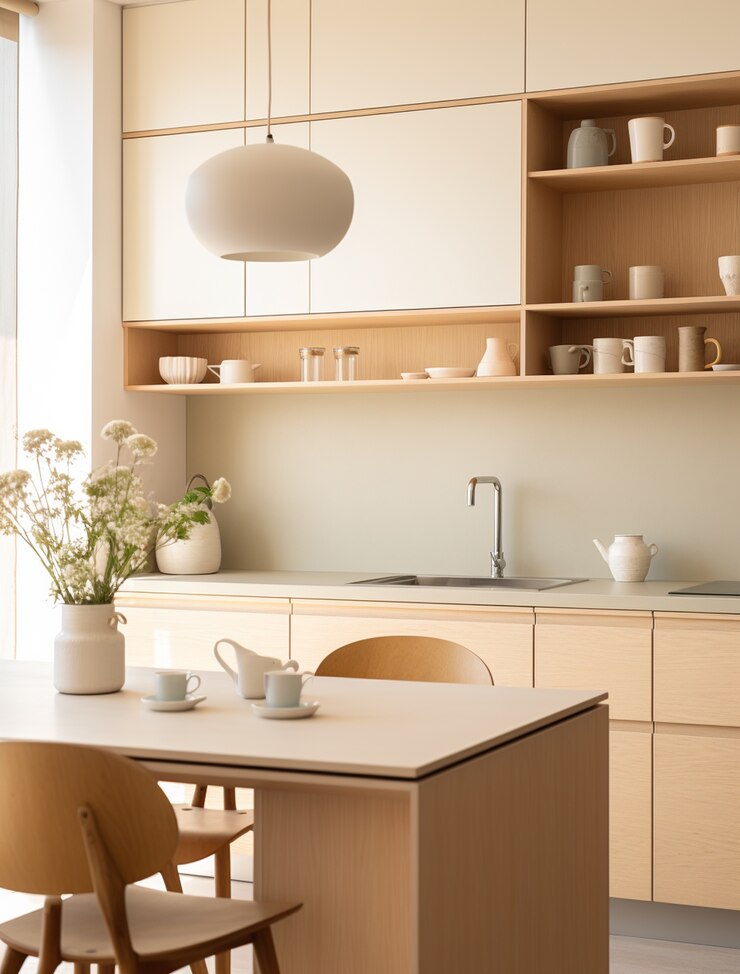 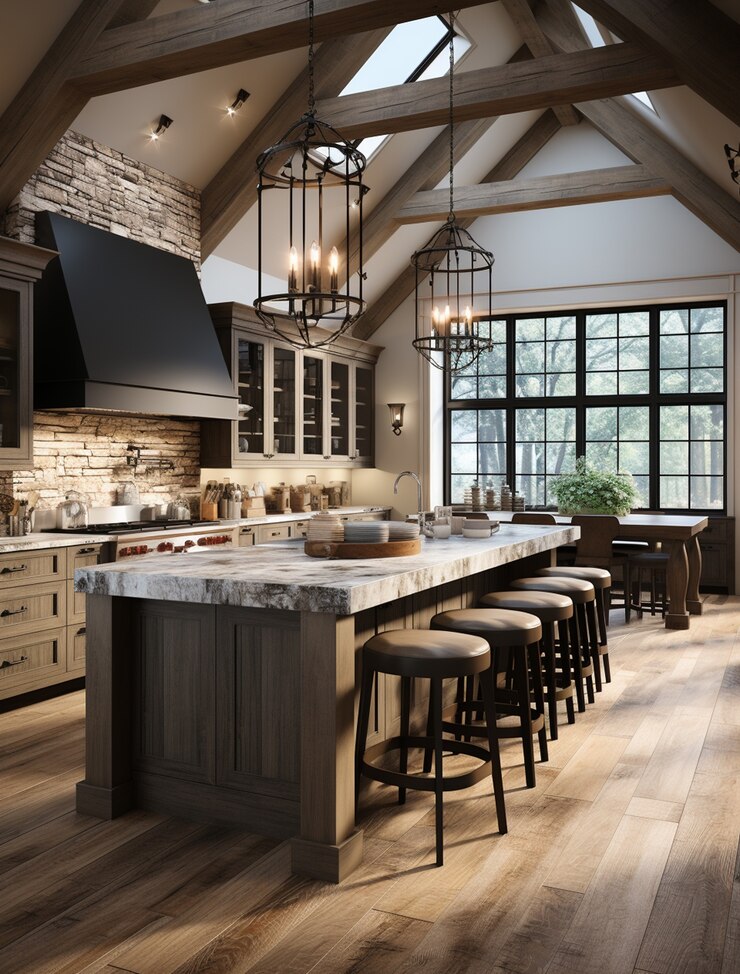 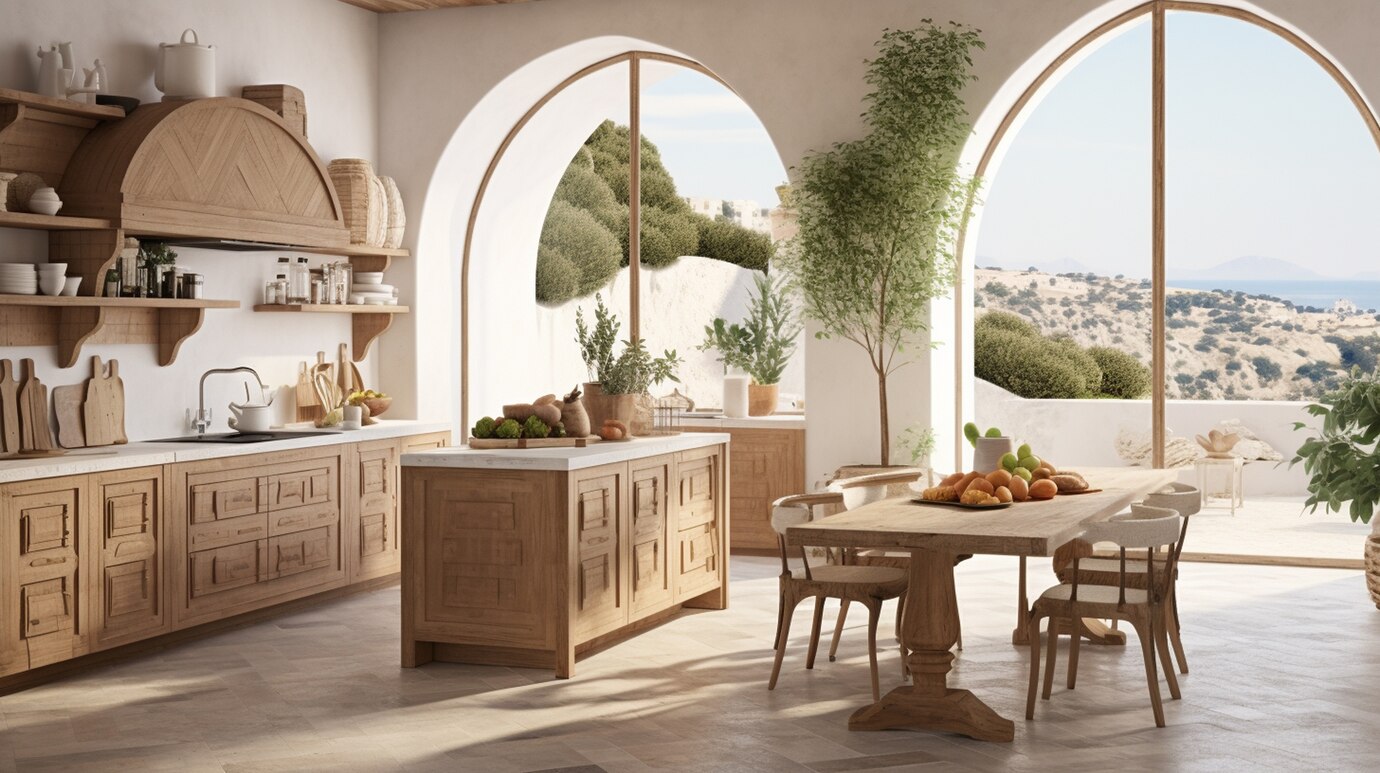 طراحی آشپزخانه 5
طراحی آشپزخانه 6
طراحی آشپزخانه 4
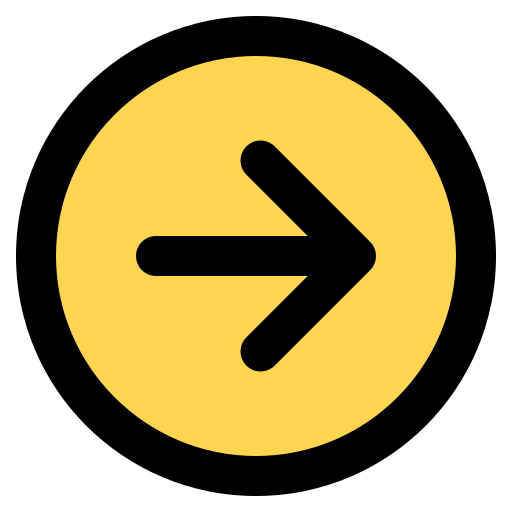 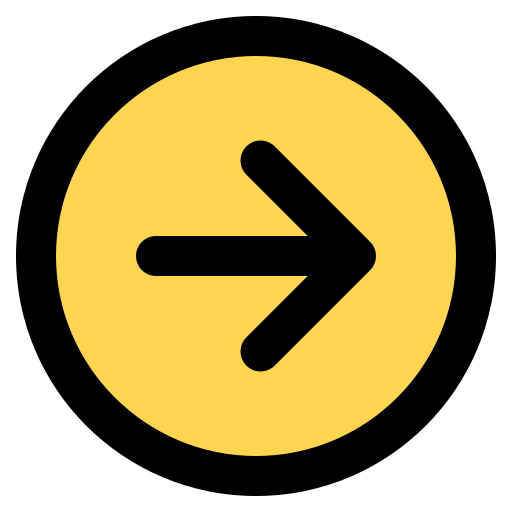 نمایش همه
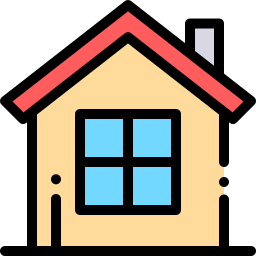 طراحی آشپزخانه
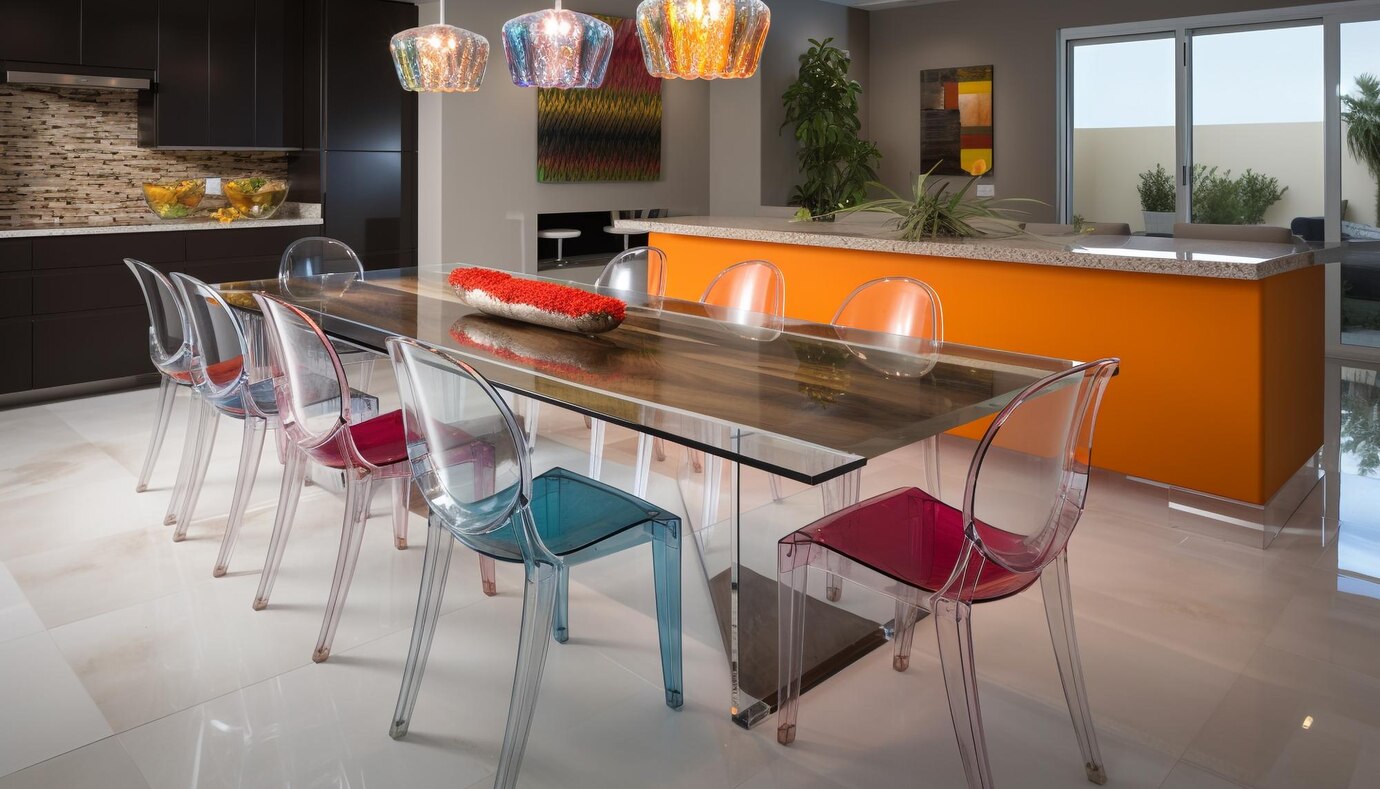 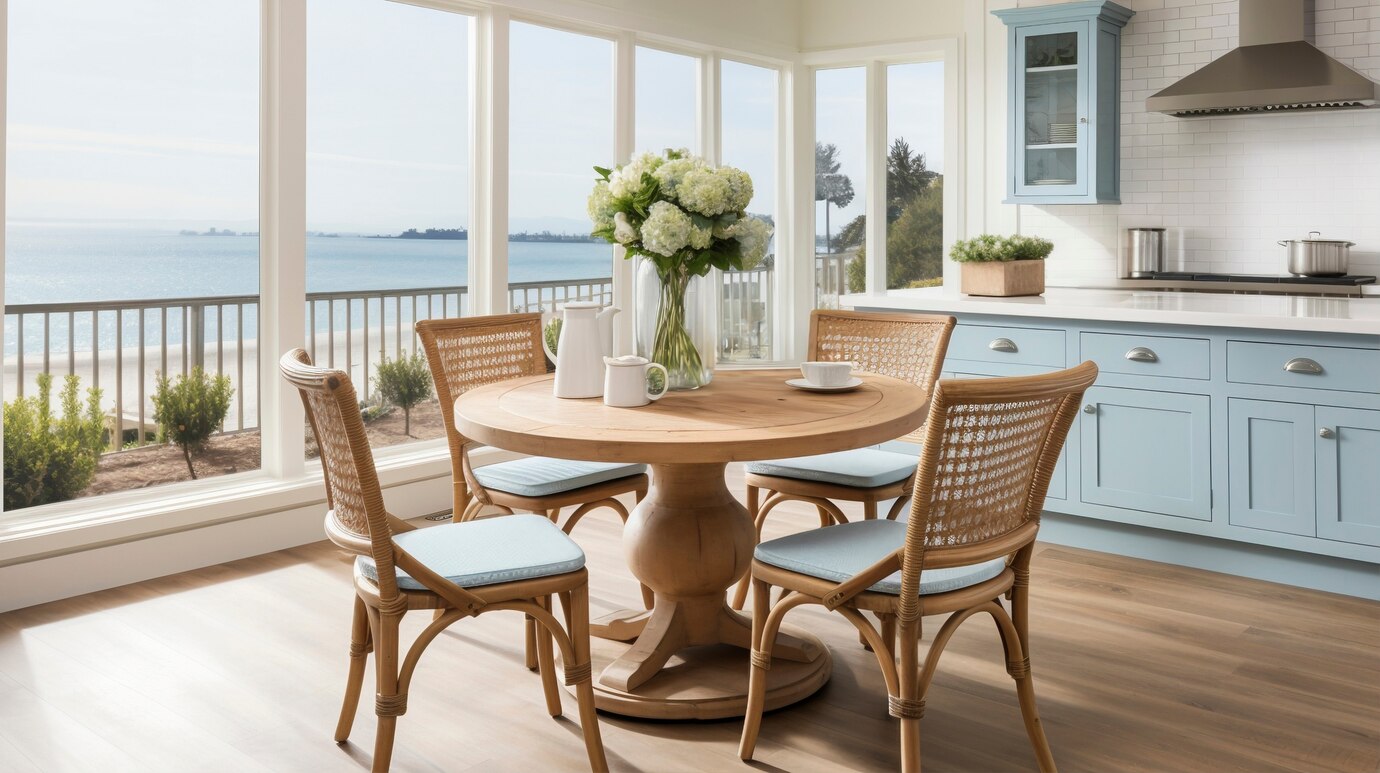 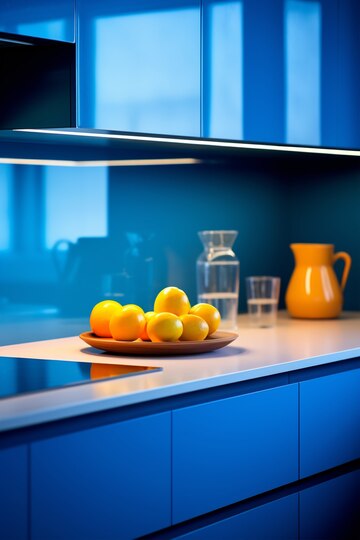 طراحی آشپزخانه 2
طراحی آشپزخانه 3
طراحی آشپزخانه 1
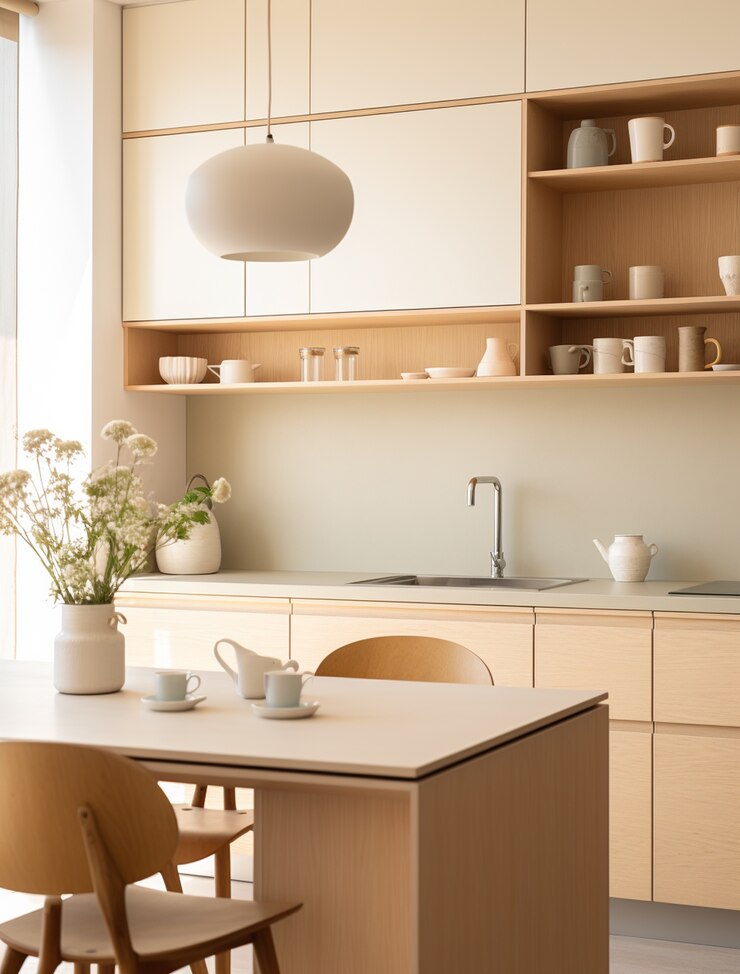 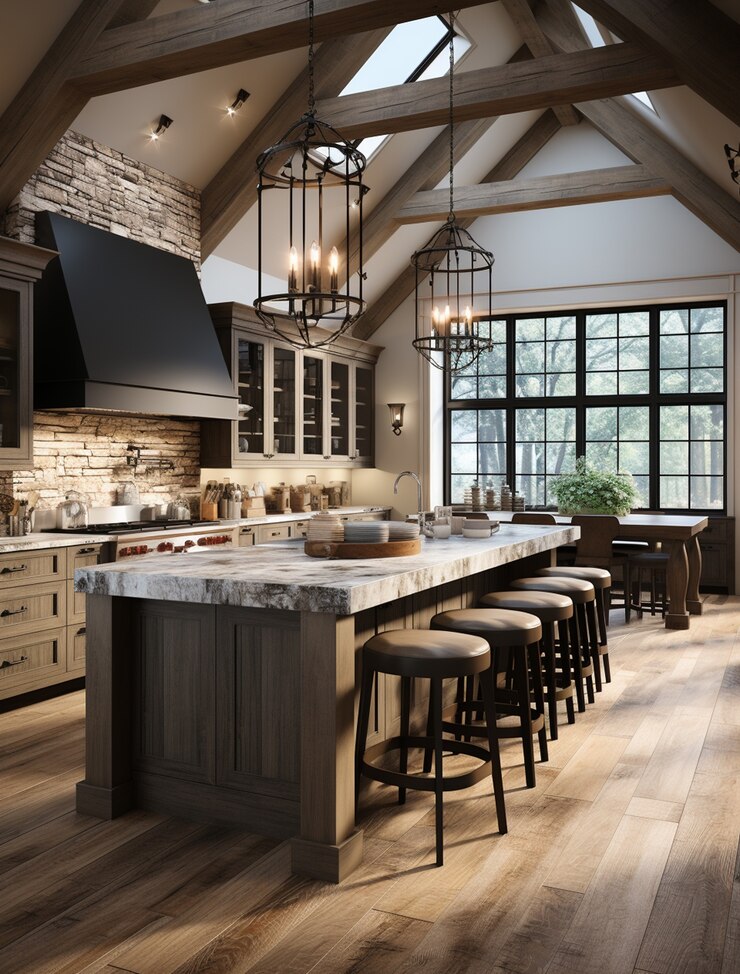 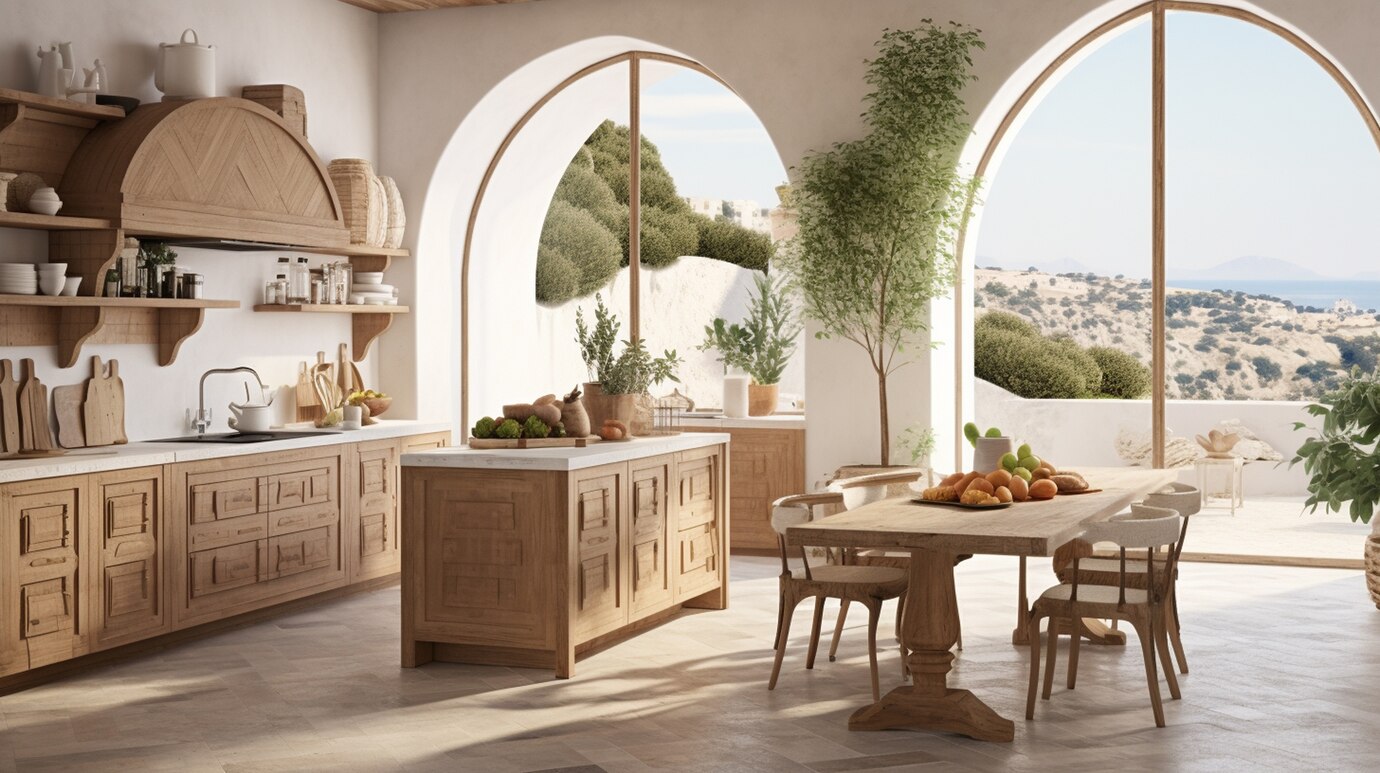 طراحی آشپزخانه 5
طراحی آشپزخانه 6
طراحی آشپزخانه 4
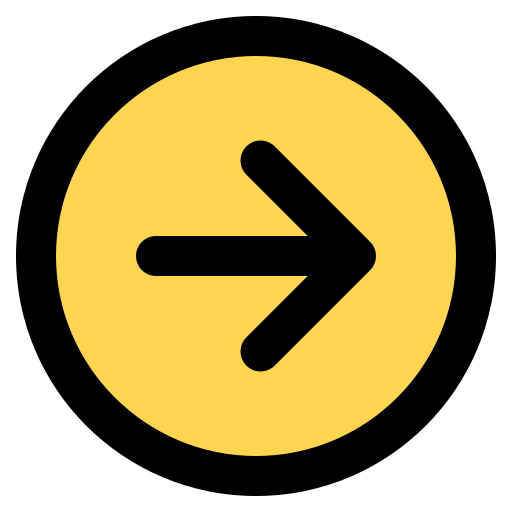 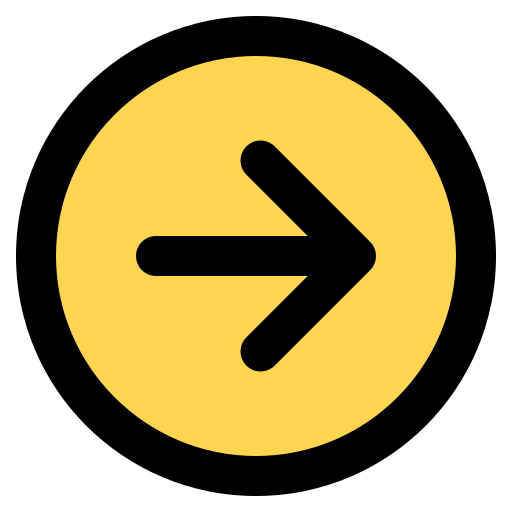 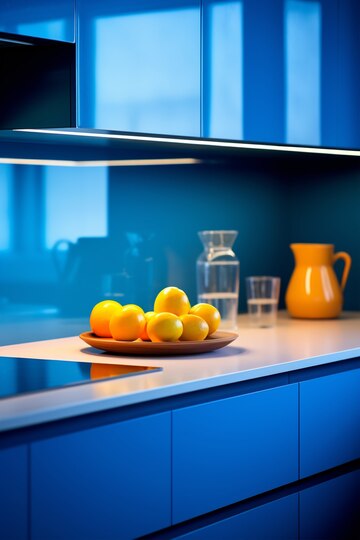 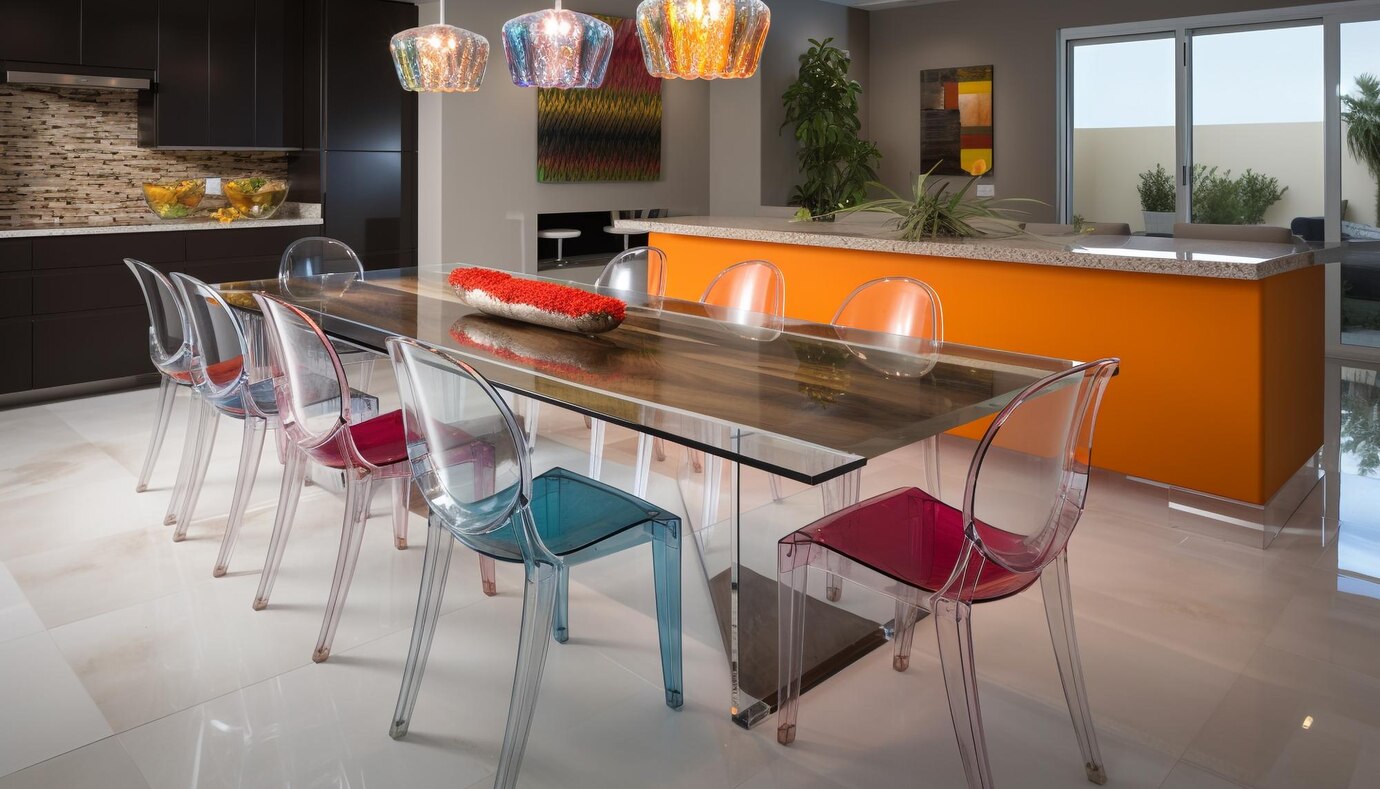 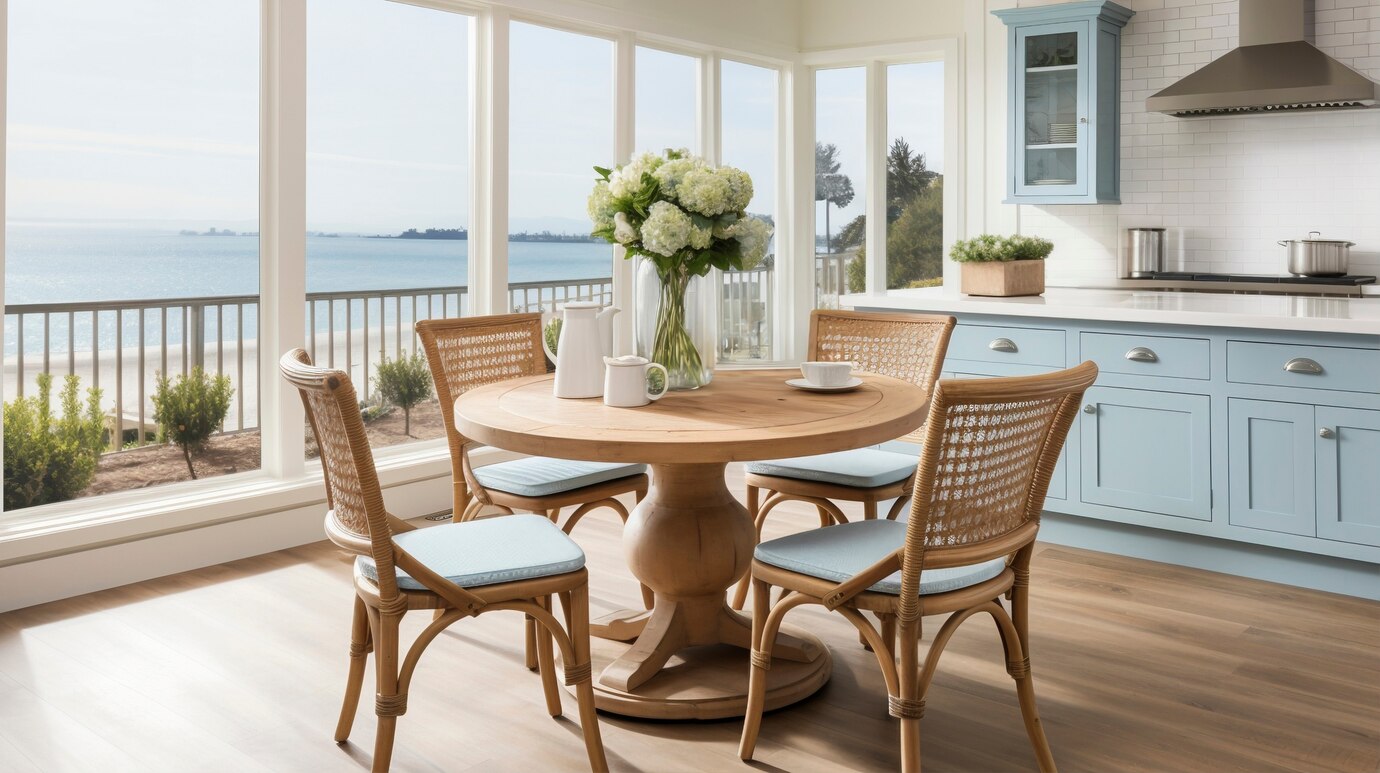 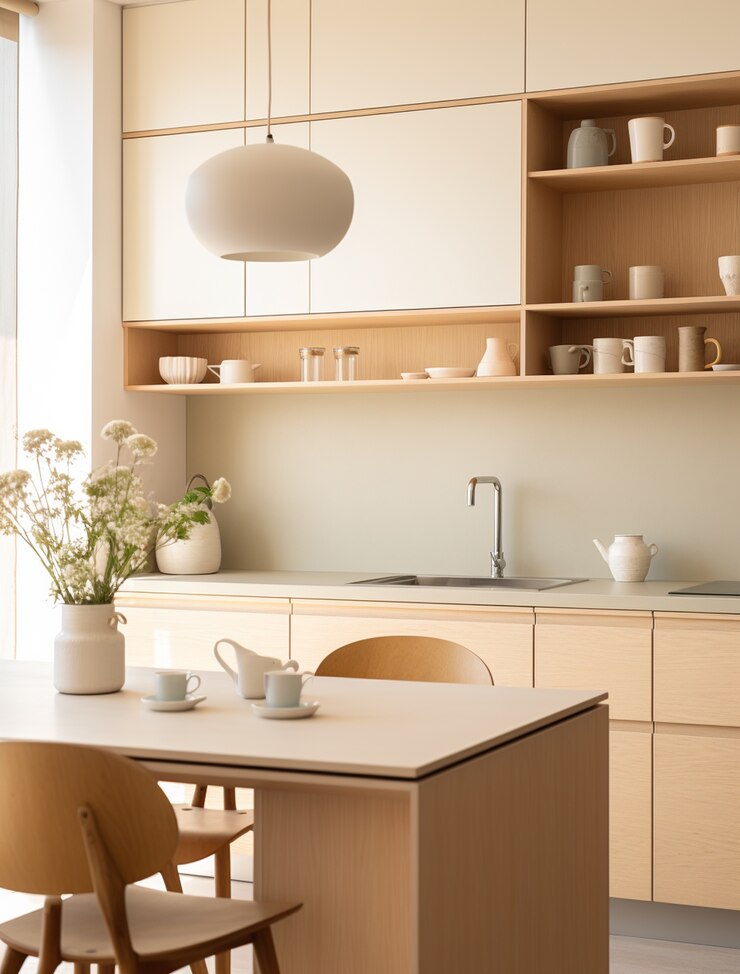 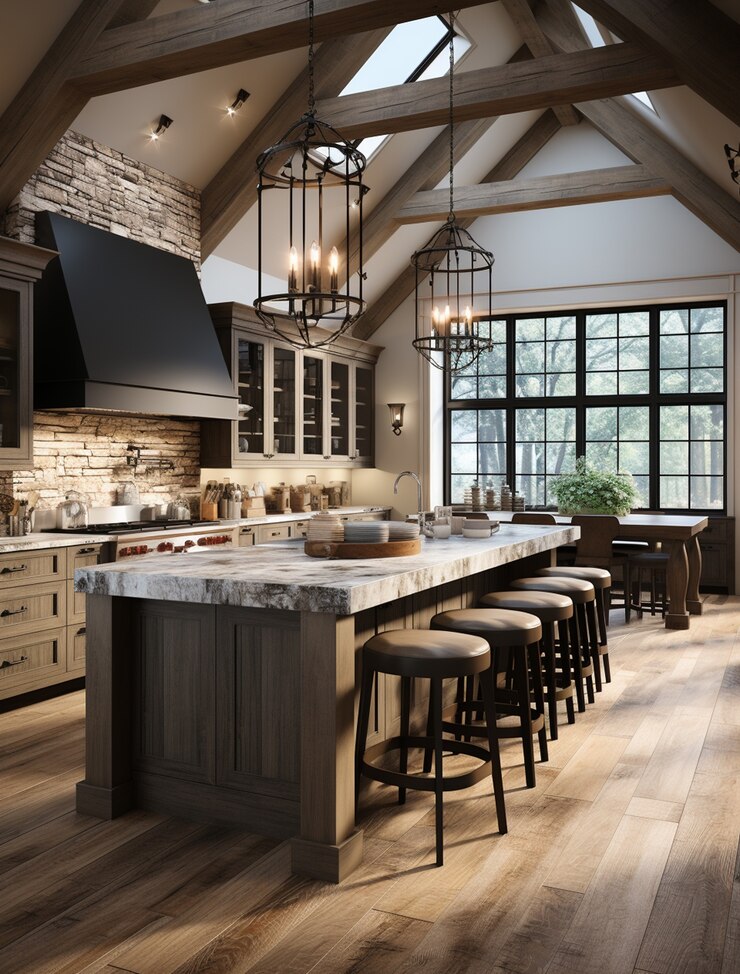 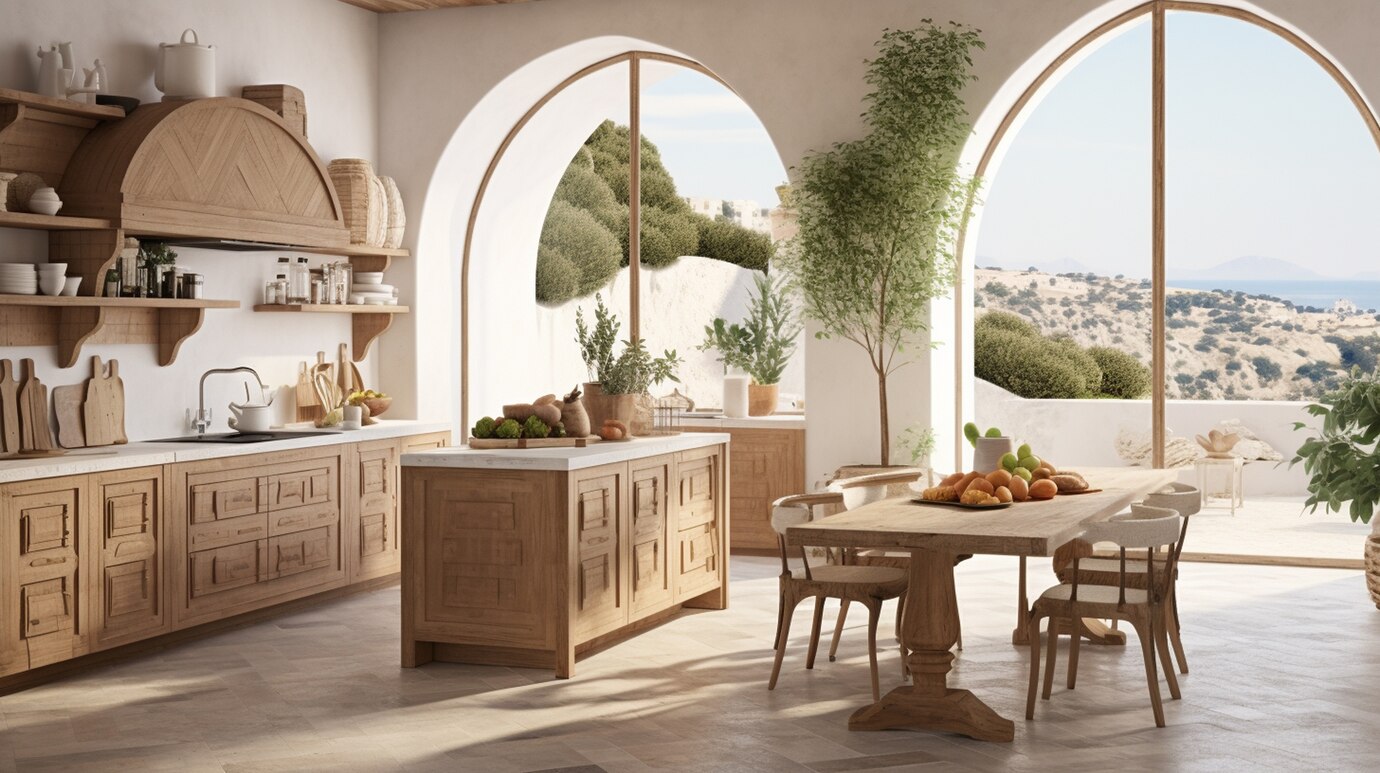 درباره ما
هدف ما در این مجموعه تحقق زندگی ایرانی بوسیله ی معماری مطلوب و جلب رضایتمندی مشتریان عزیزمان است. ما تلاش کرده ایم برای رسیدن به چنین هدفی هموراه پیش نیازهای لازم برای به عهده گرفتن چنین مسئولیت سنگینی را فراهم آوریم. شرکت معماری و بازسازی ساختمان ما با گرد آوری نیروهای جوان و با سابقه و استفاده درست و حداکثری از توان همکاران خود و با تلفیق تجربه و انگیزه پروژه های خود را به بهترین حالت ممکن به سرانجام برساند
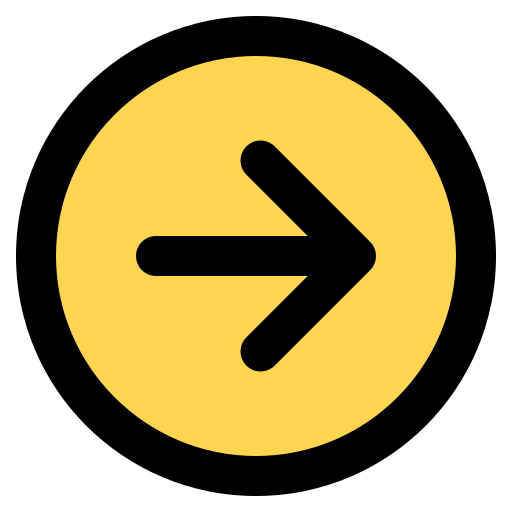 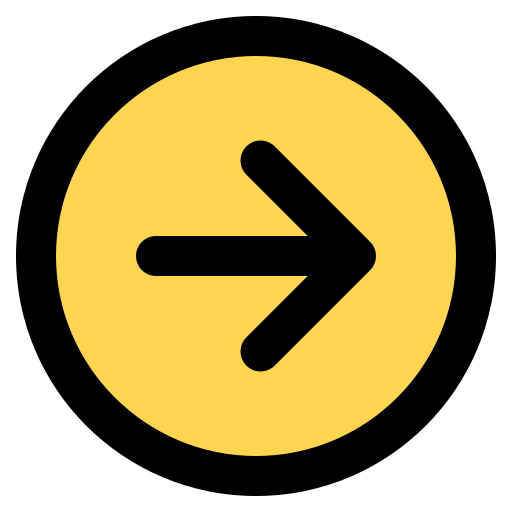 شرکت معماری و دکوراسیون داخلی شرما
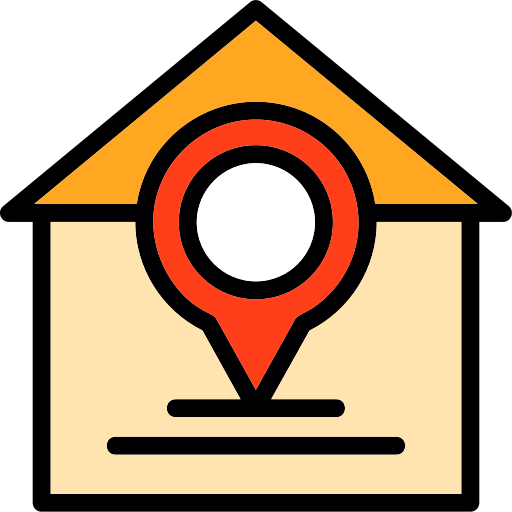 تهران،خیابان کریم خان، خیابان ویلا
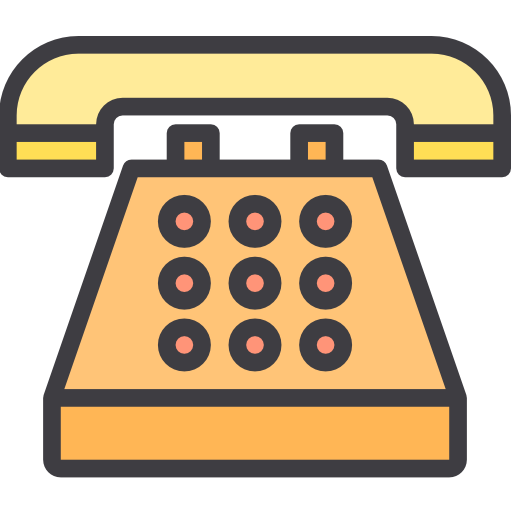 021555555555
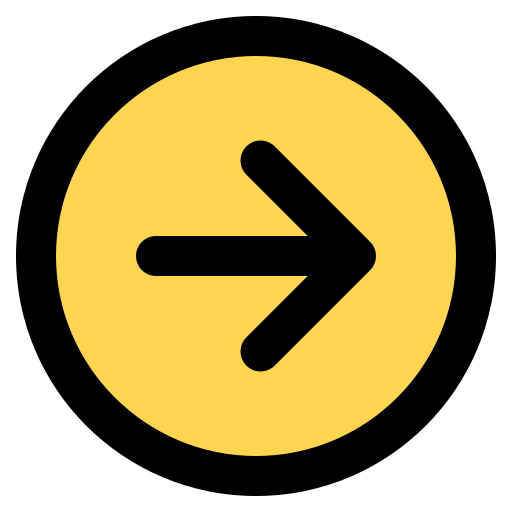